BARRA DA TIJUCA, RIO DE JANEIRO
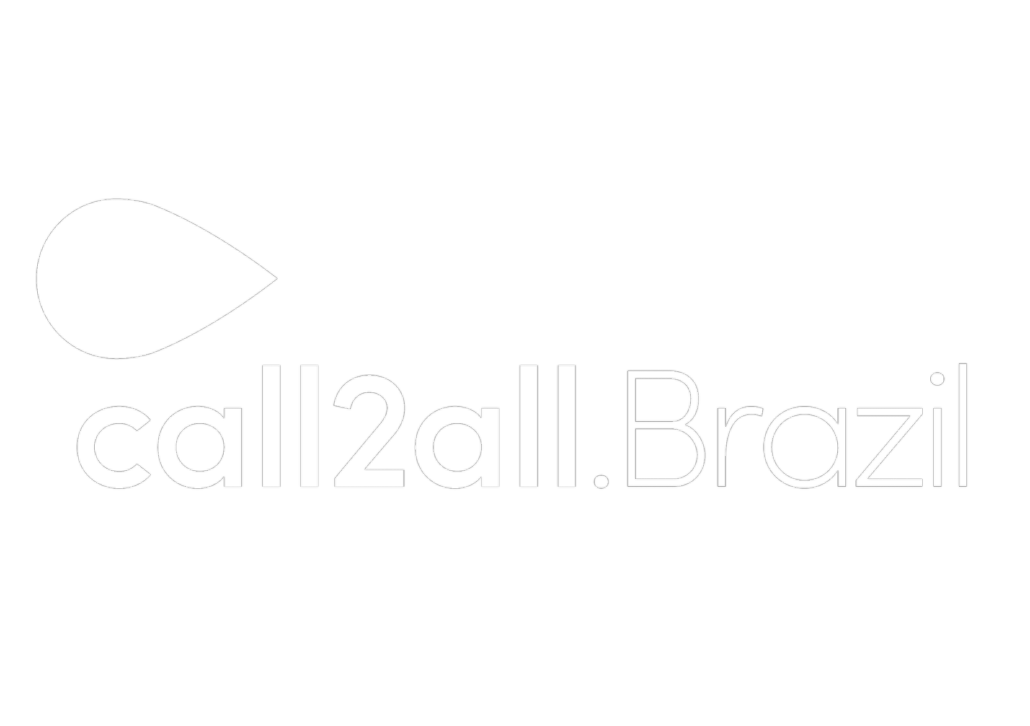 October 1 to 4, 2019
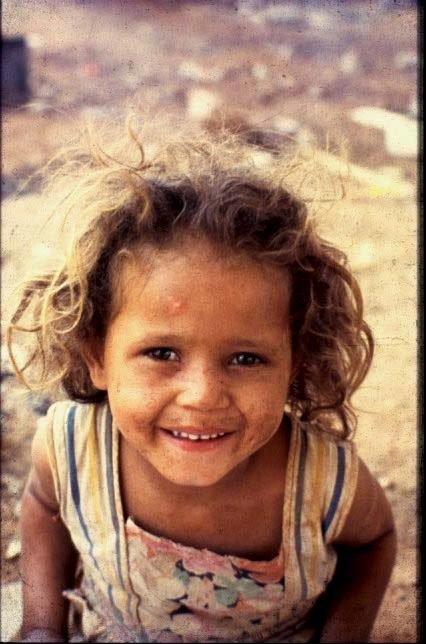 TRANSFORMAÇÃO DE UMA COMUNIDADE CARENTE
Johan & Jeannette Lukasse, YWAM Belo Horizonte - Brazil
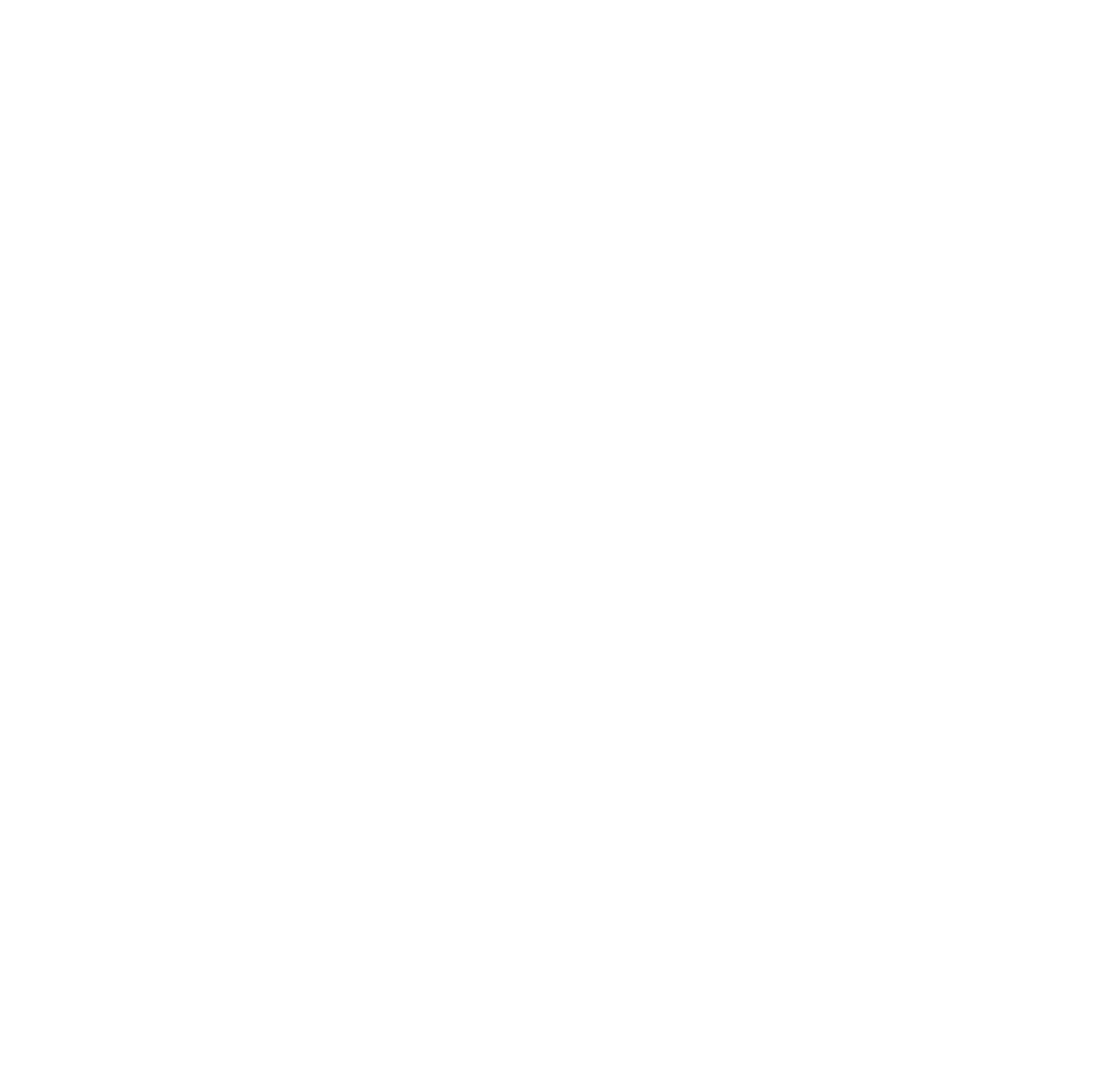 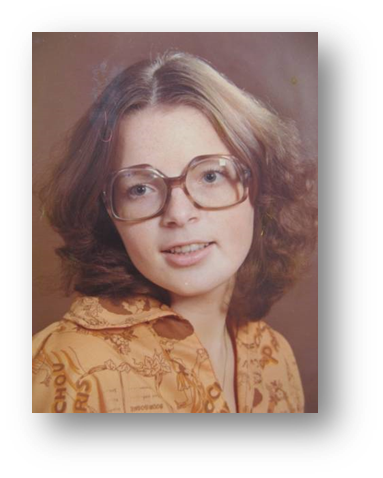 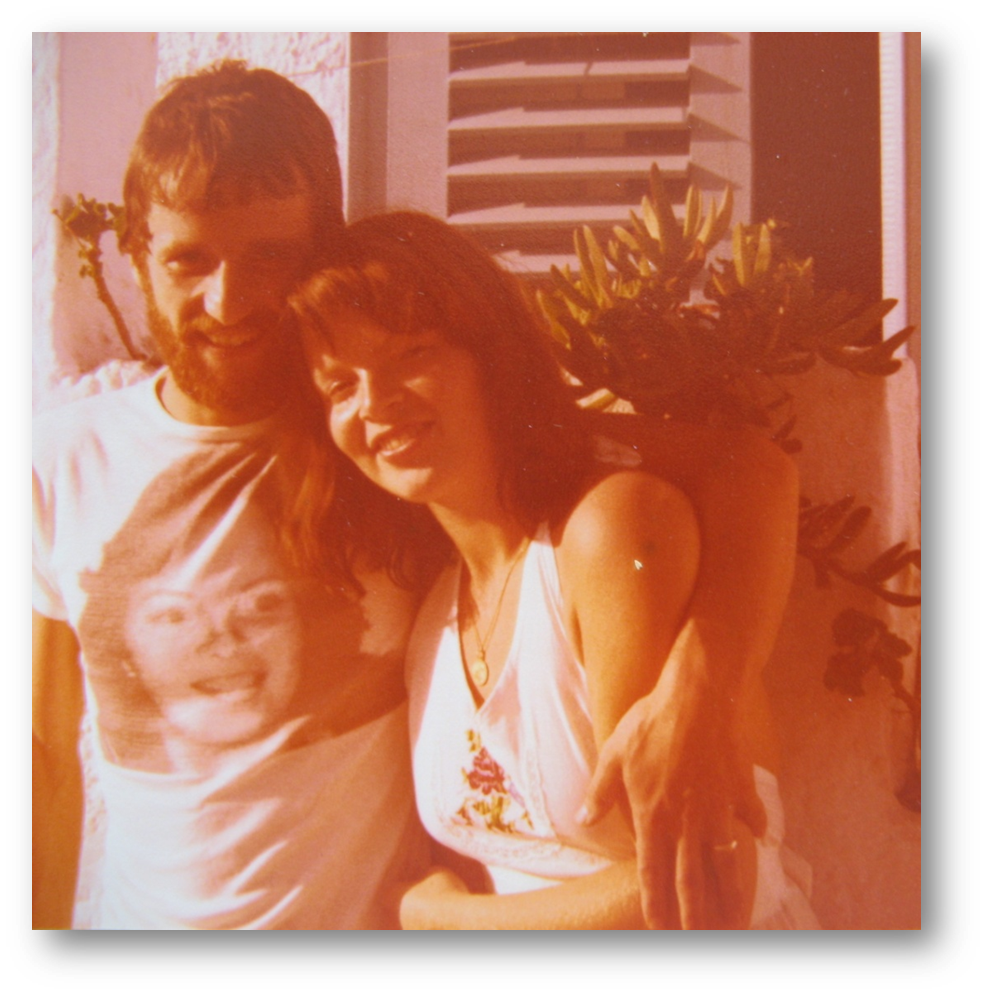 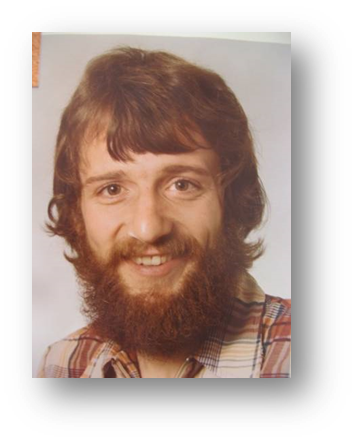 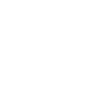 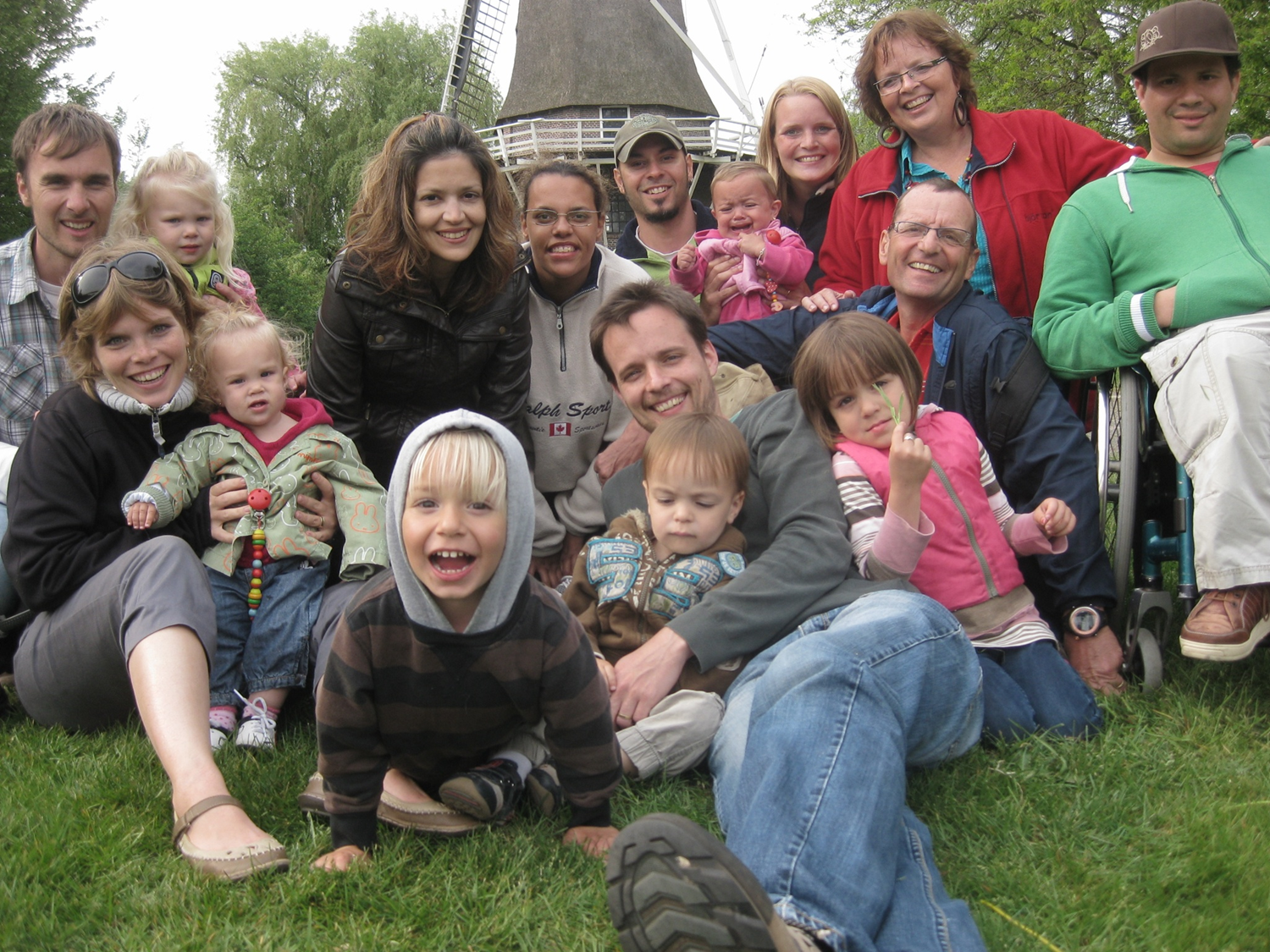 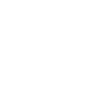 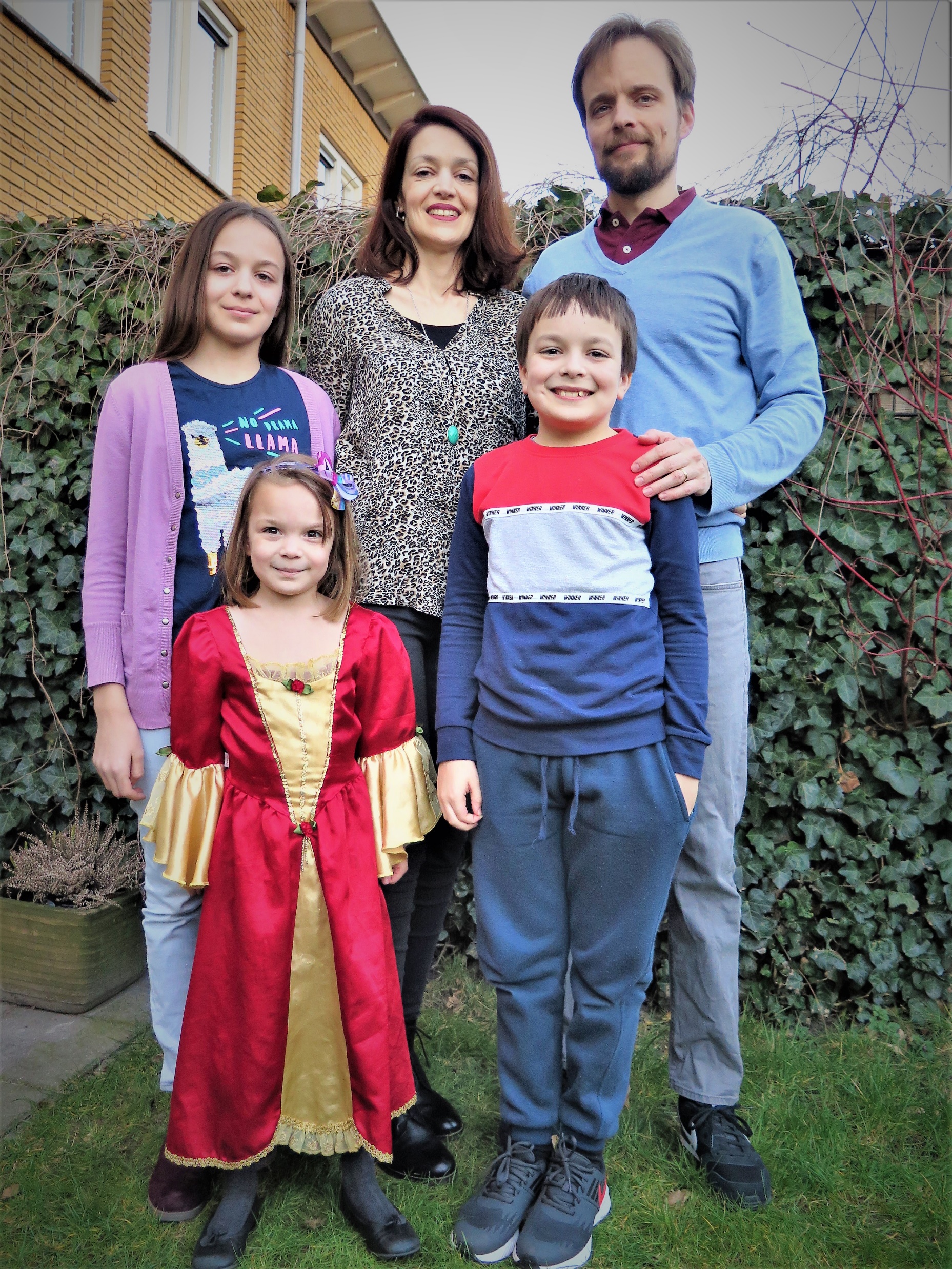 Pieter, Melissa e crianças
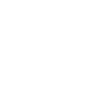 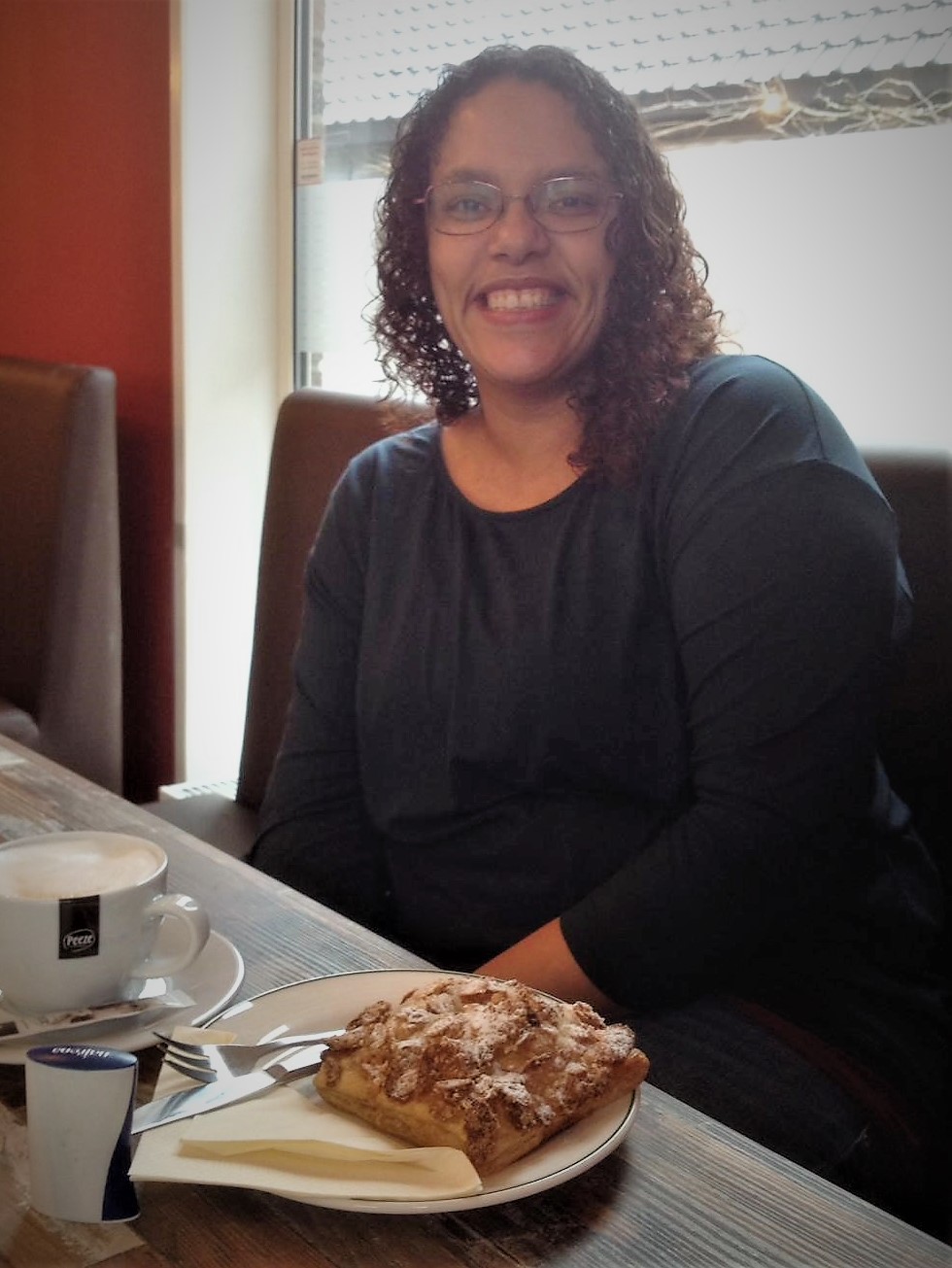 Dilma
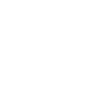 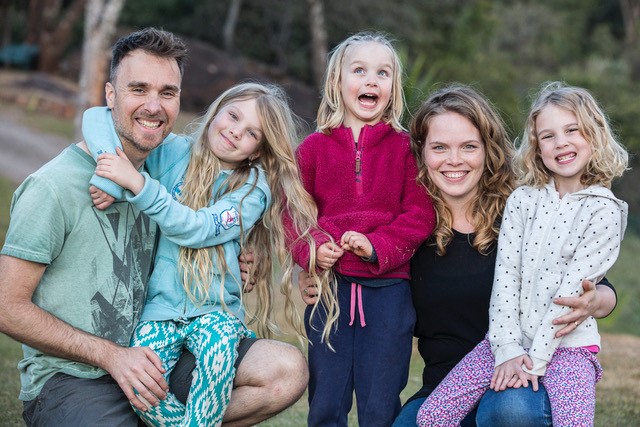 Johanneke, Jonathan e crianças
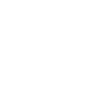 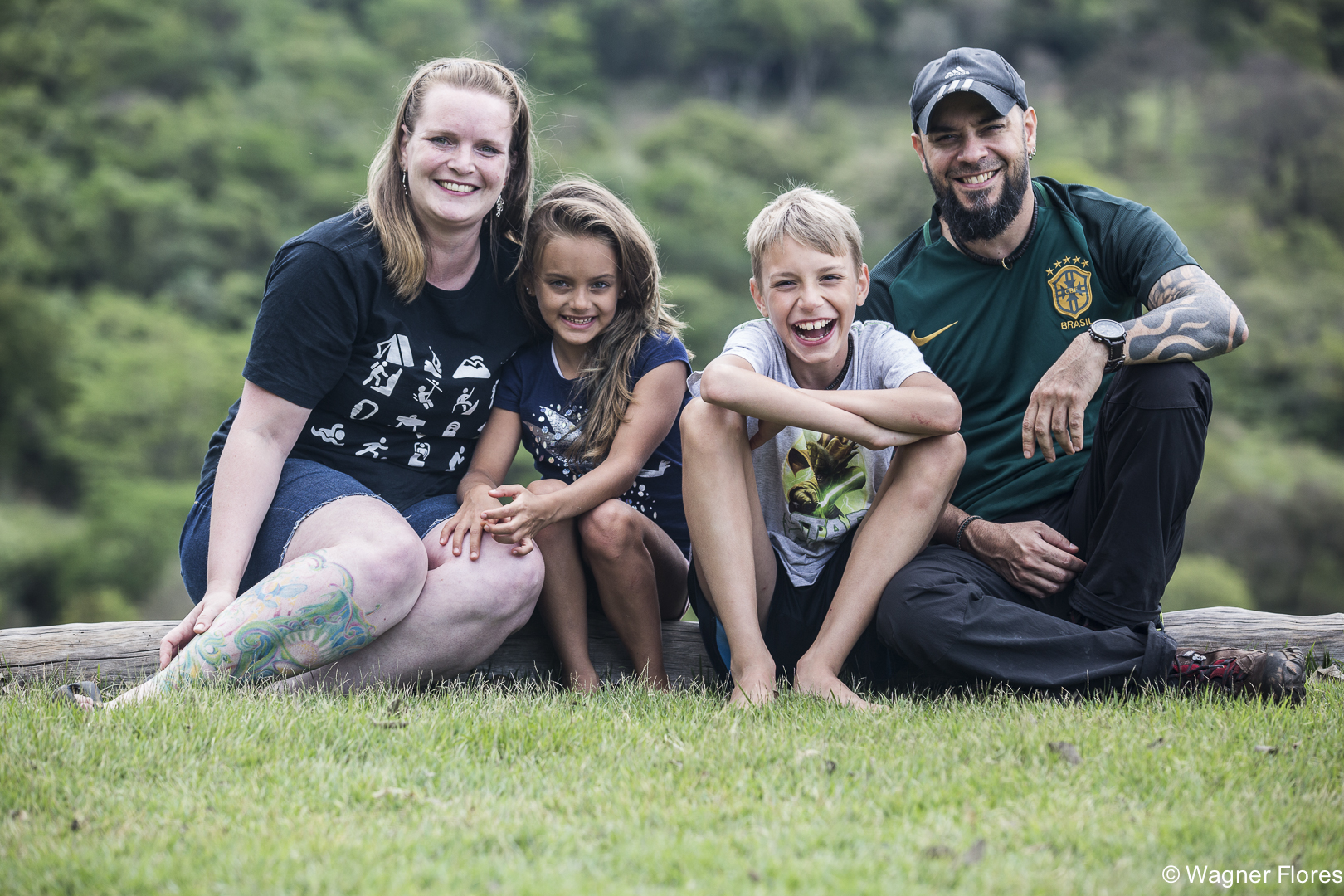 Michele, Romeu e crianças
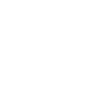 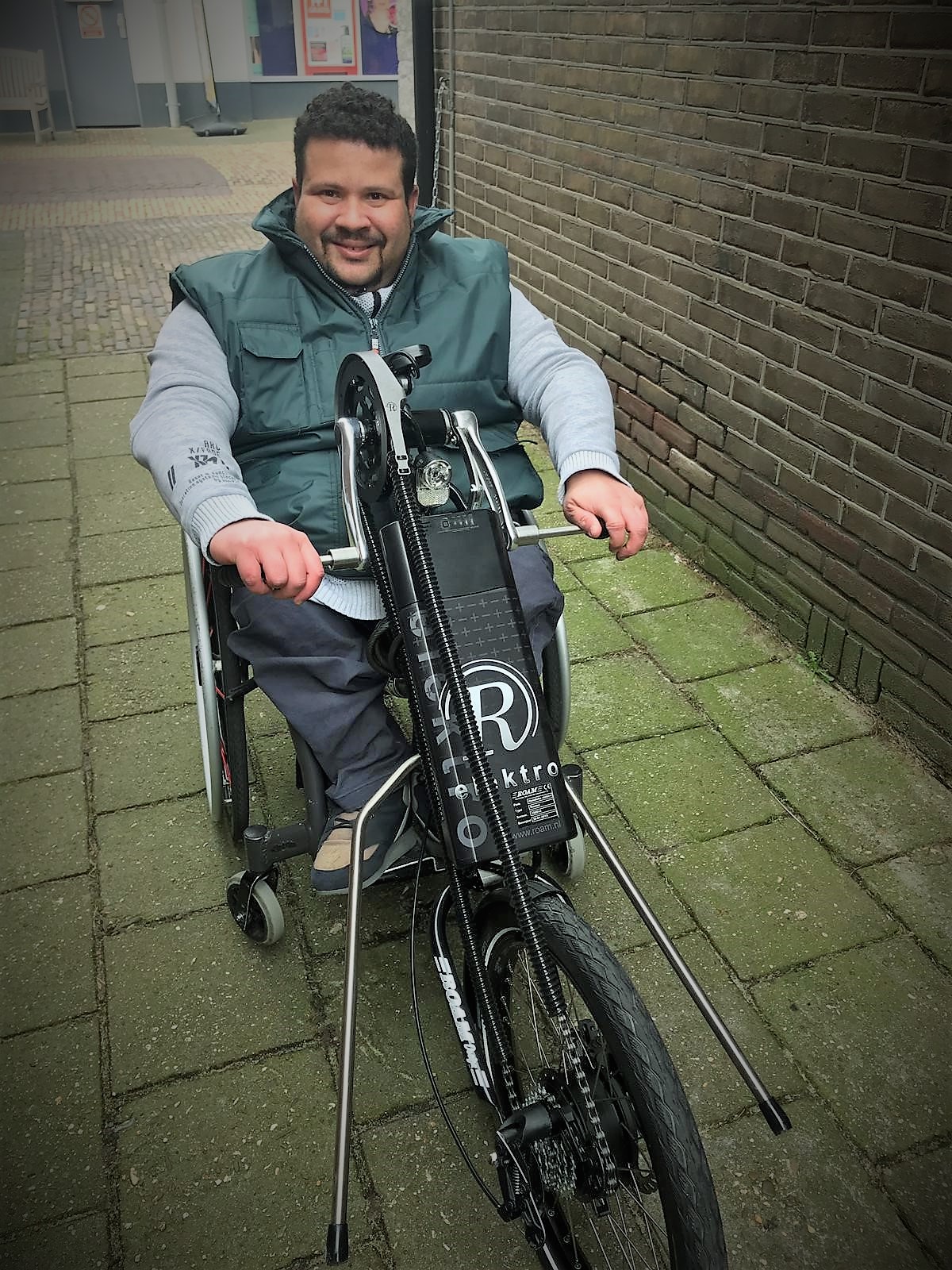 Davi
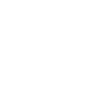 1986  JOCUM
BELO HORIZONTE
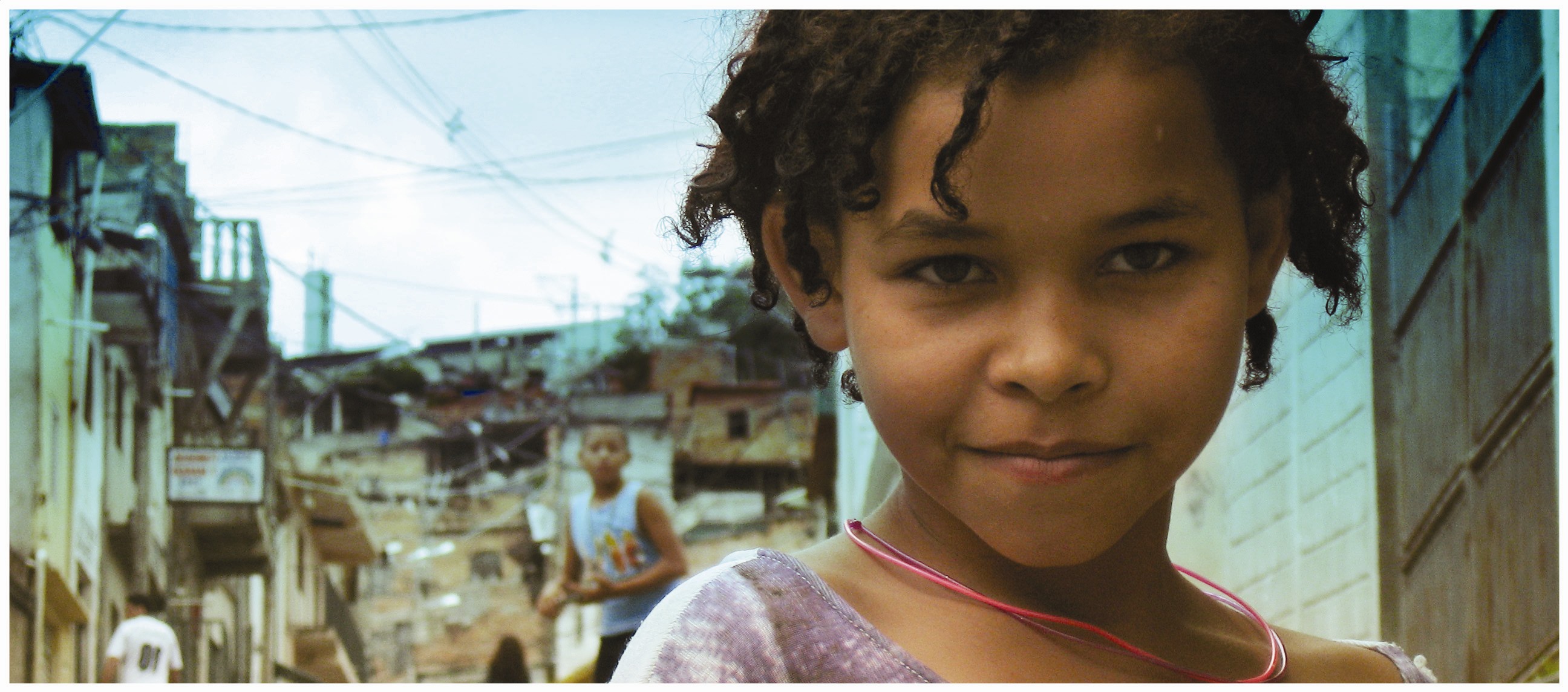 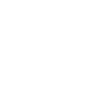 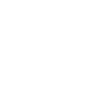 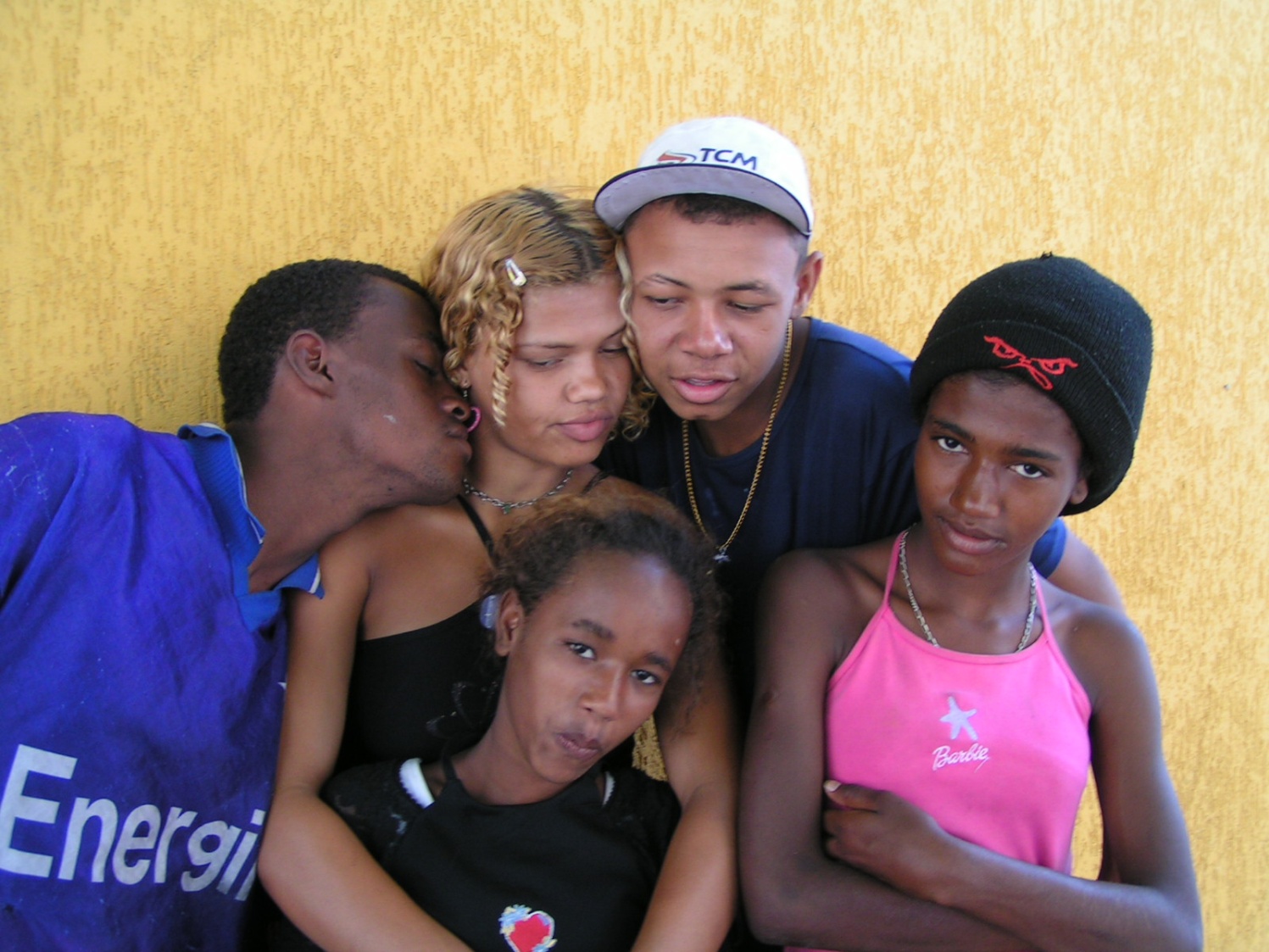 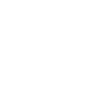 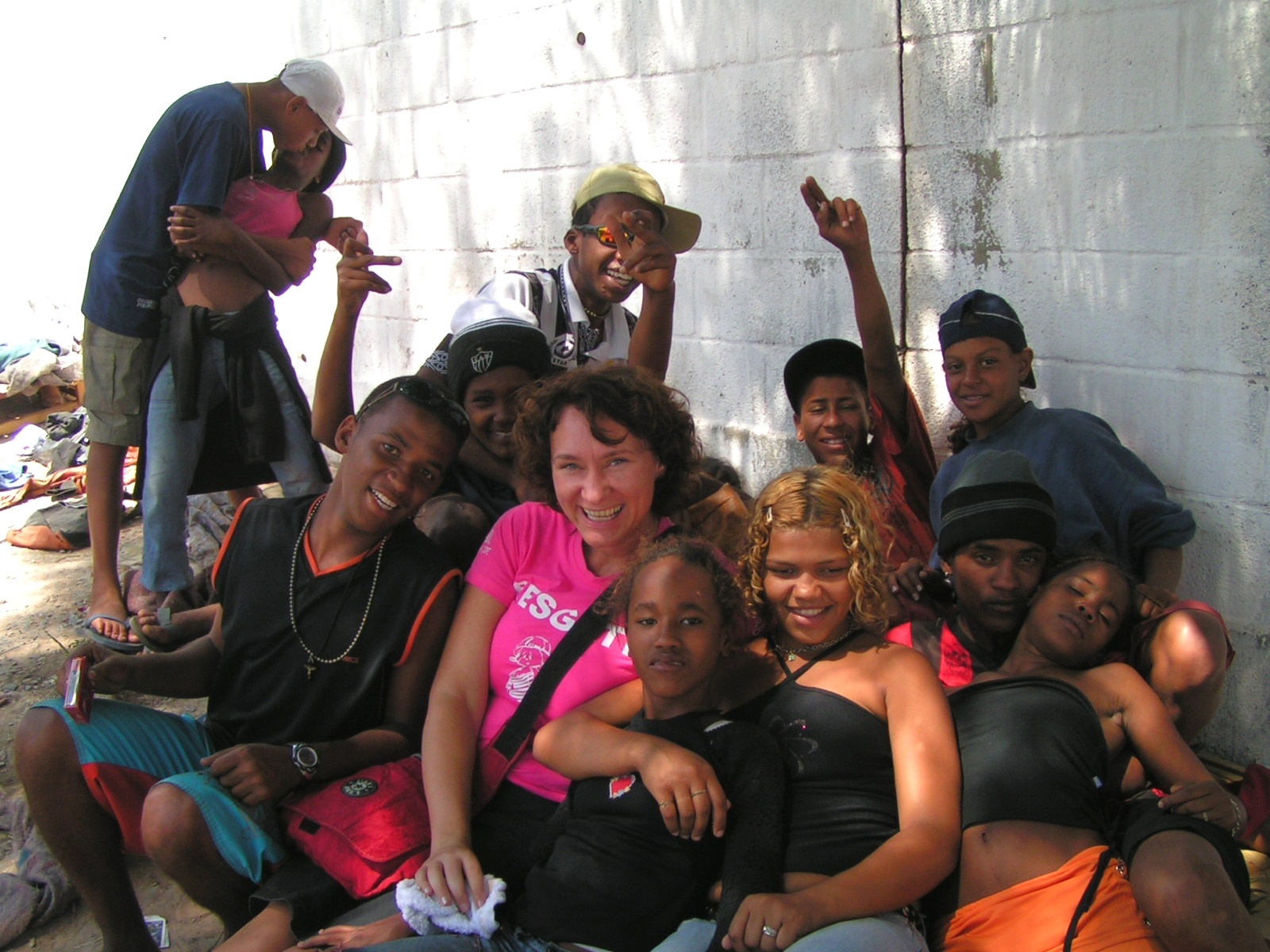 Centros
de atendimento
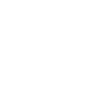 CASA RESGATE
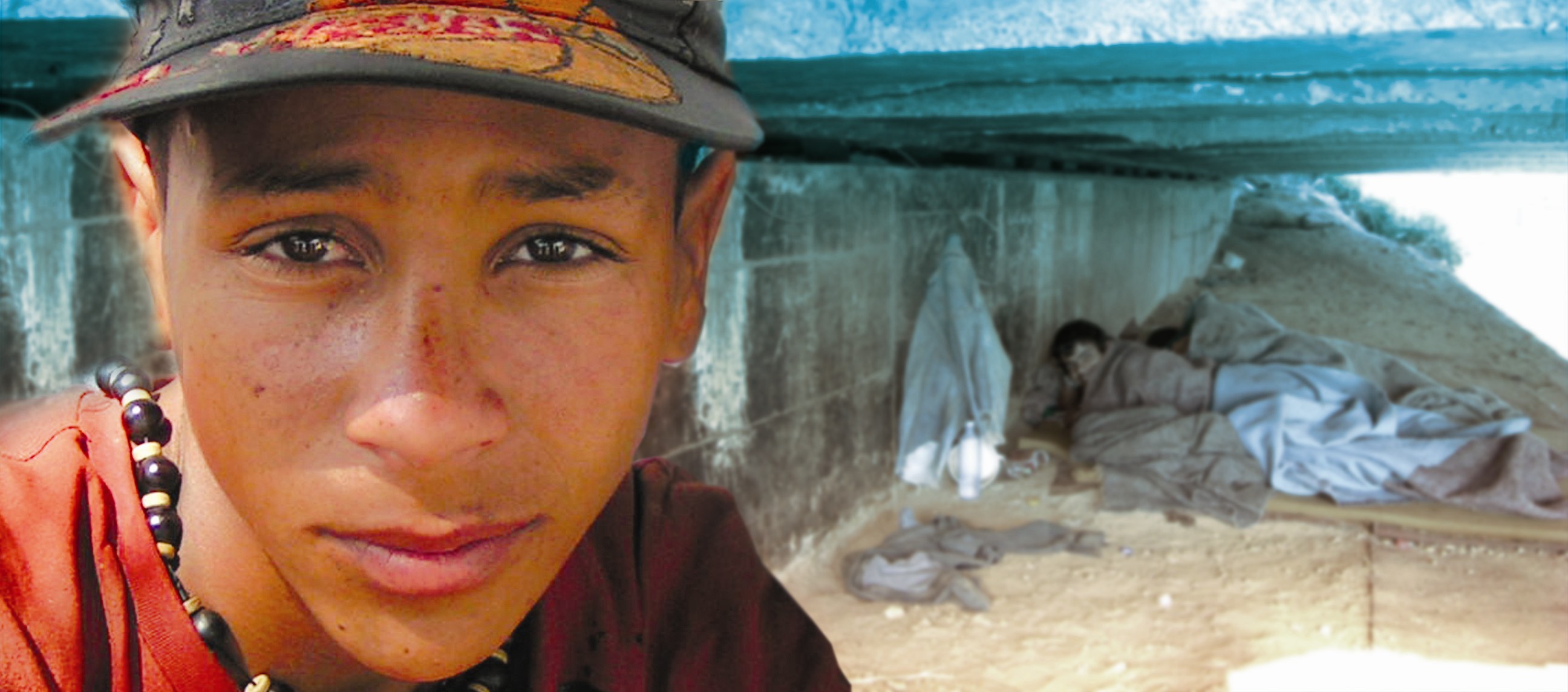 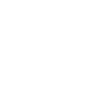 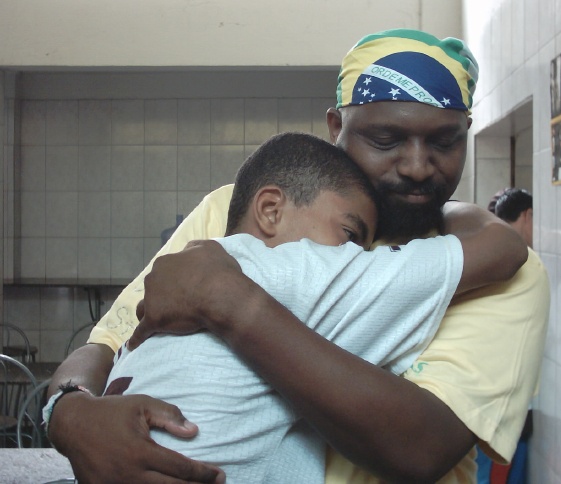 ABRIGOS
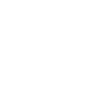 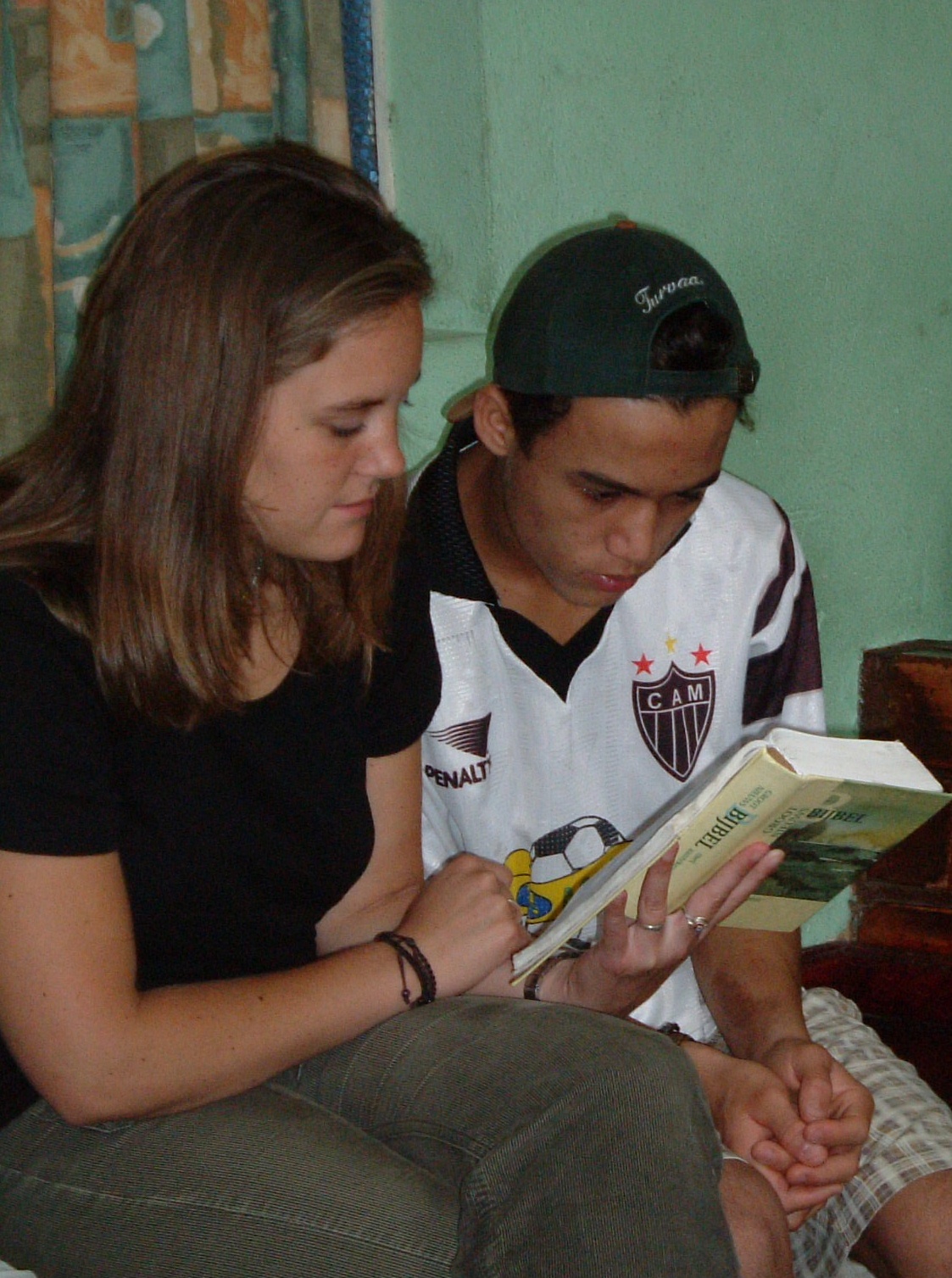 RESTAURAÇÃO
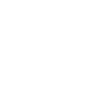 RECANTO
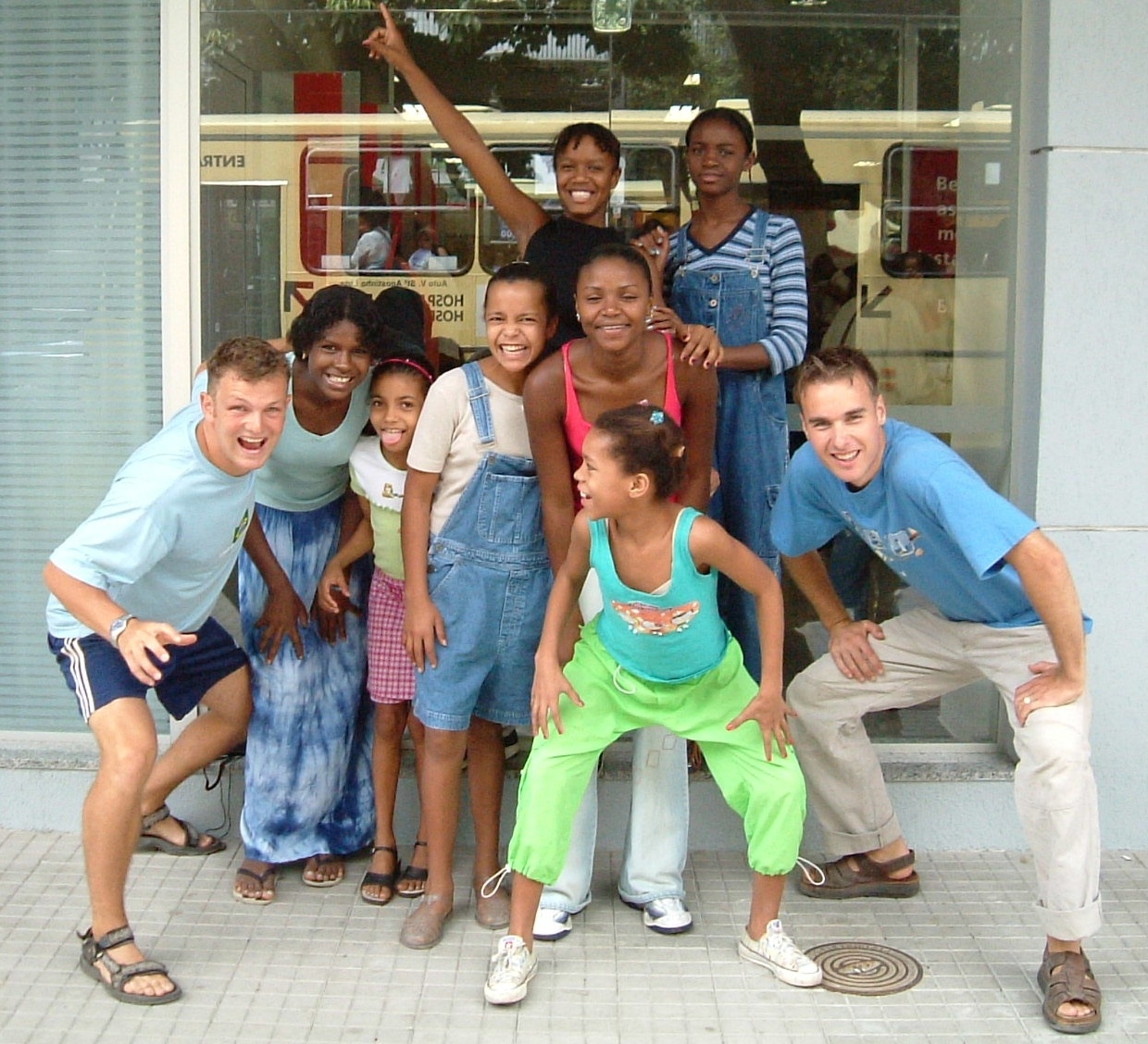 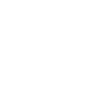 RENASCER
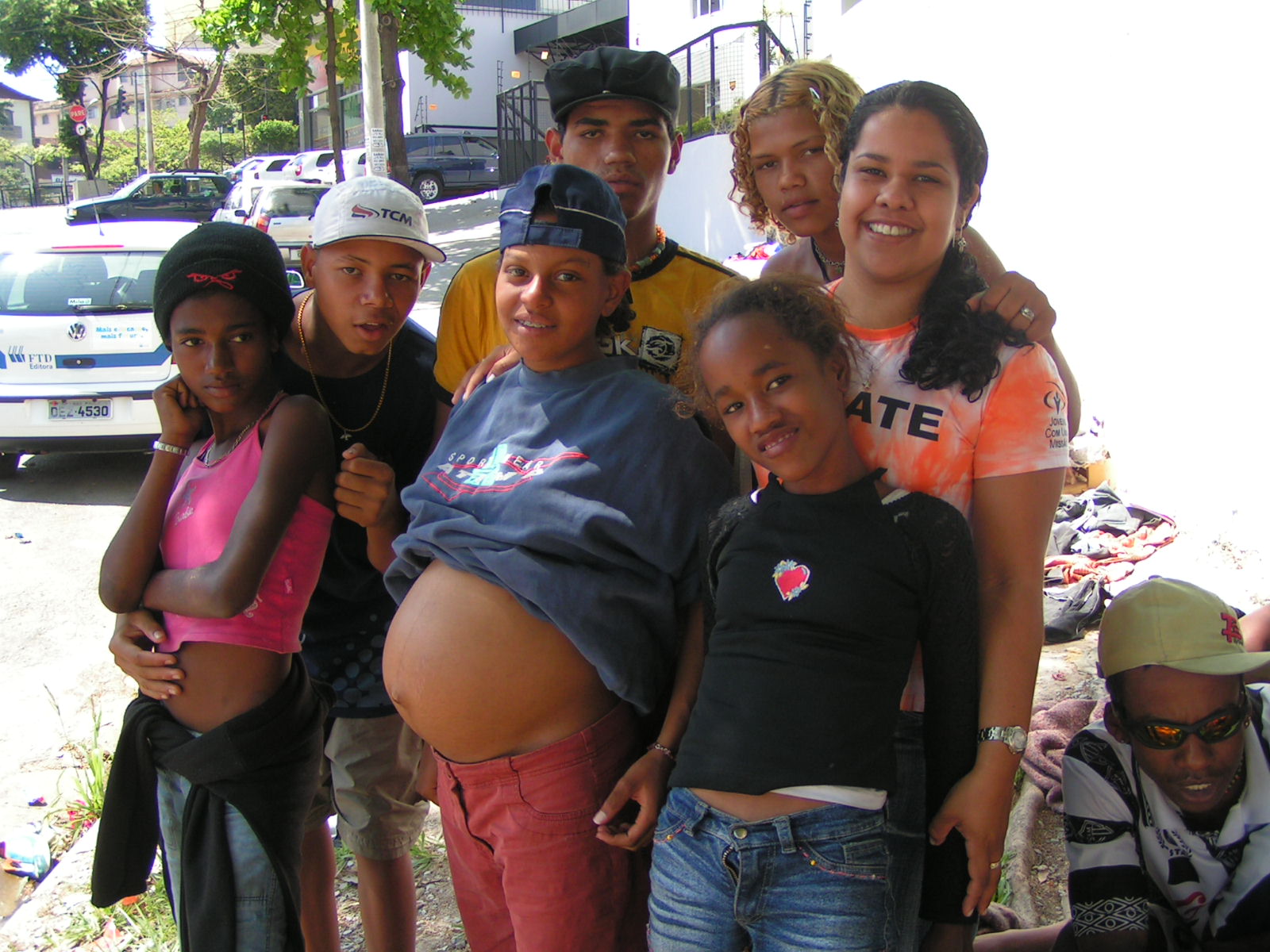 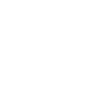 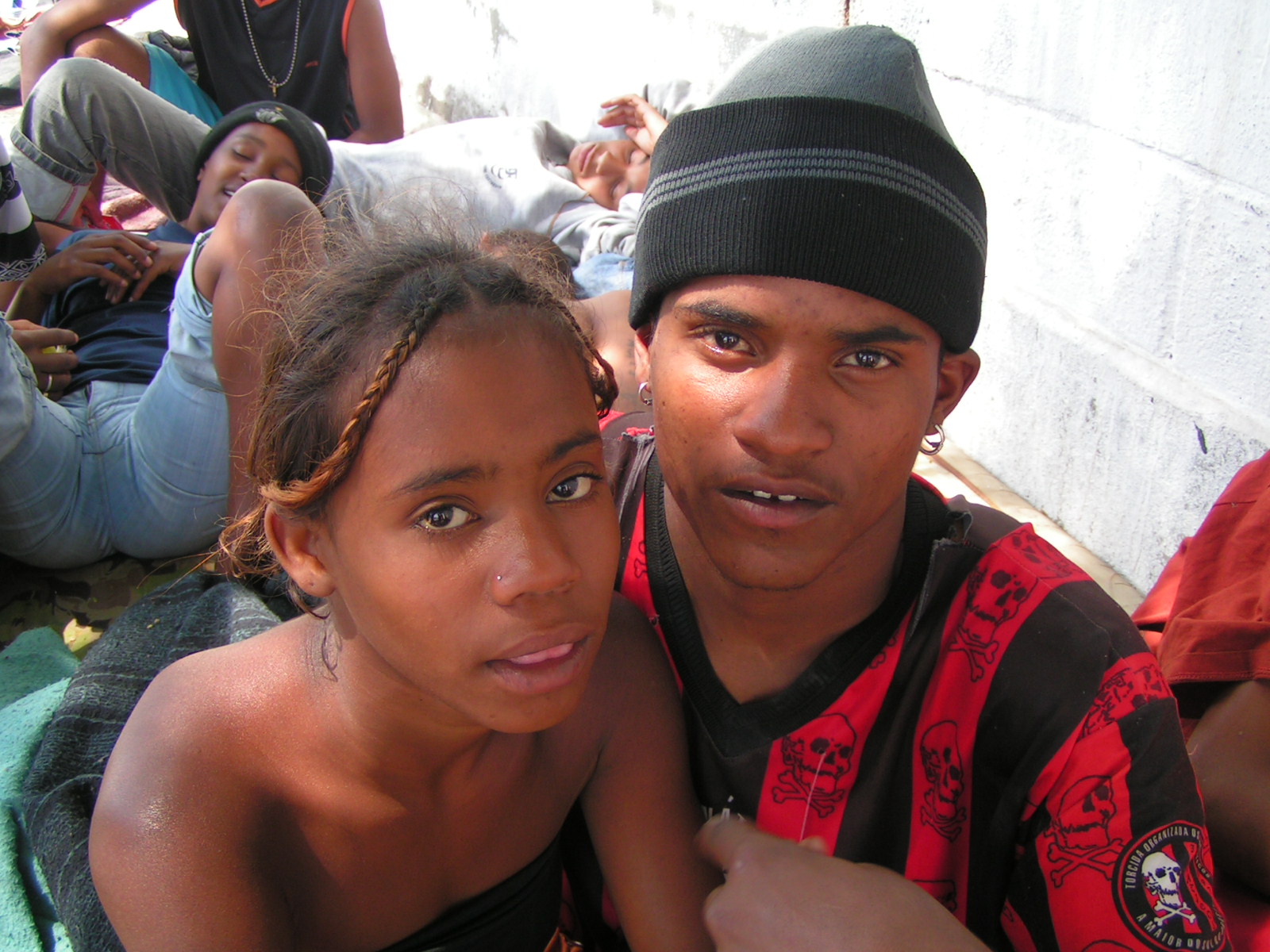 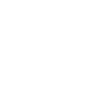 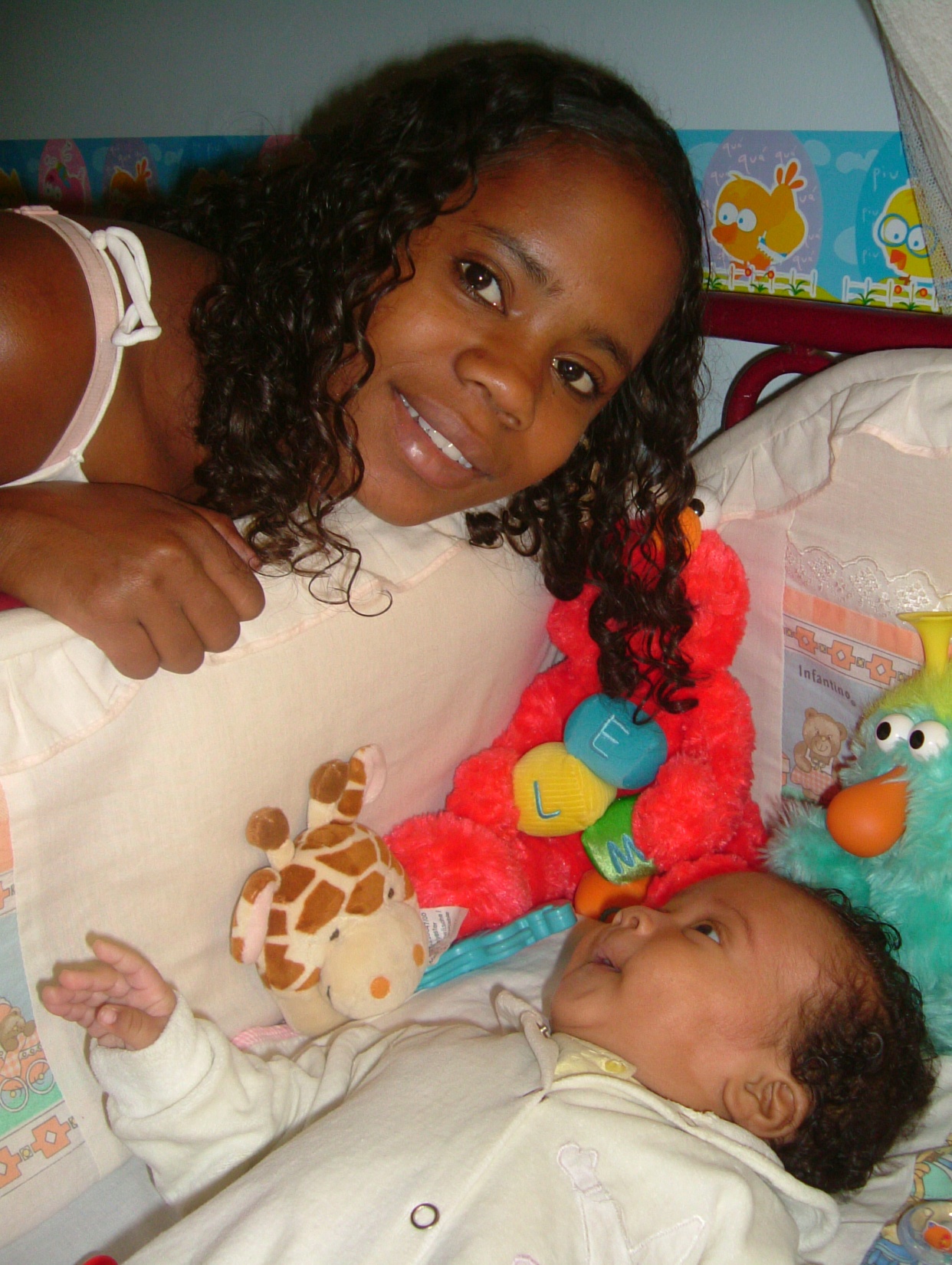 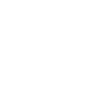 REFÚGIO
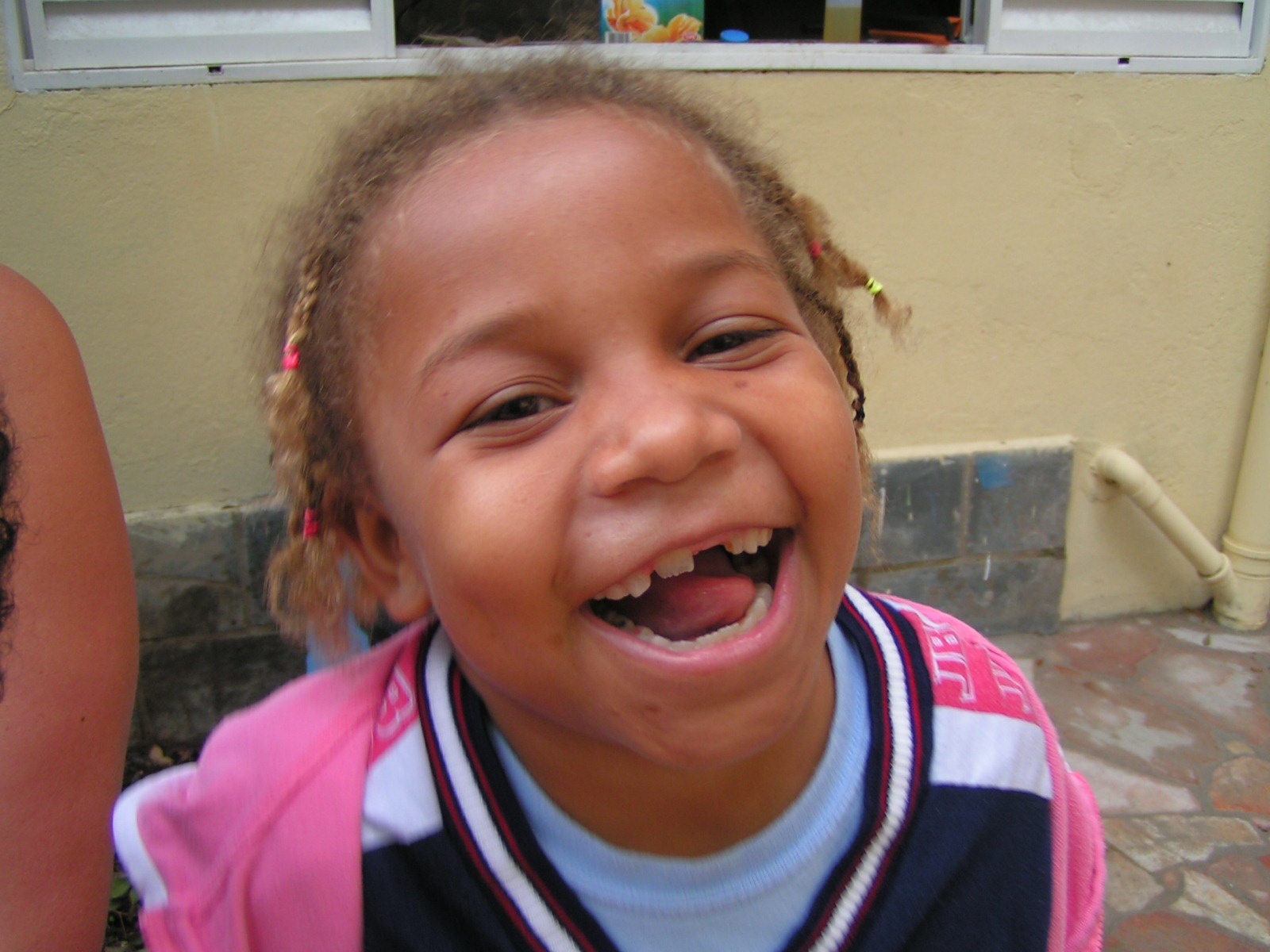 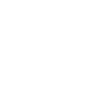 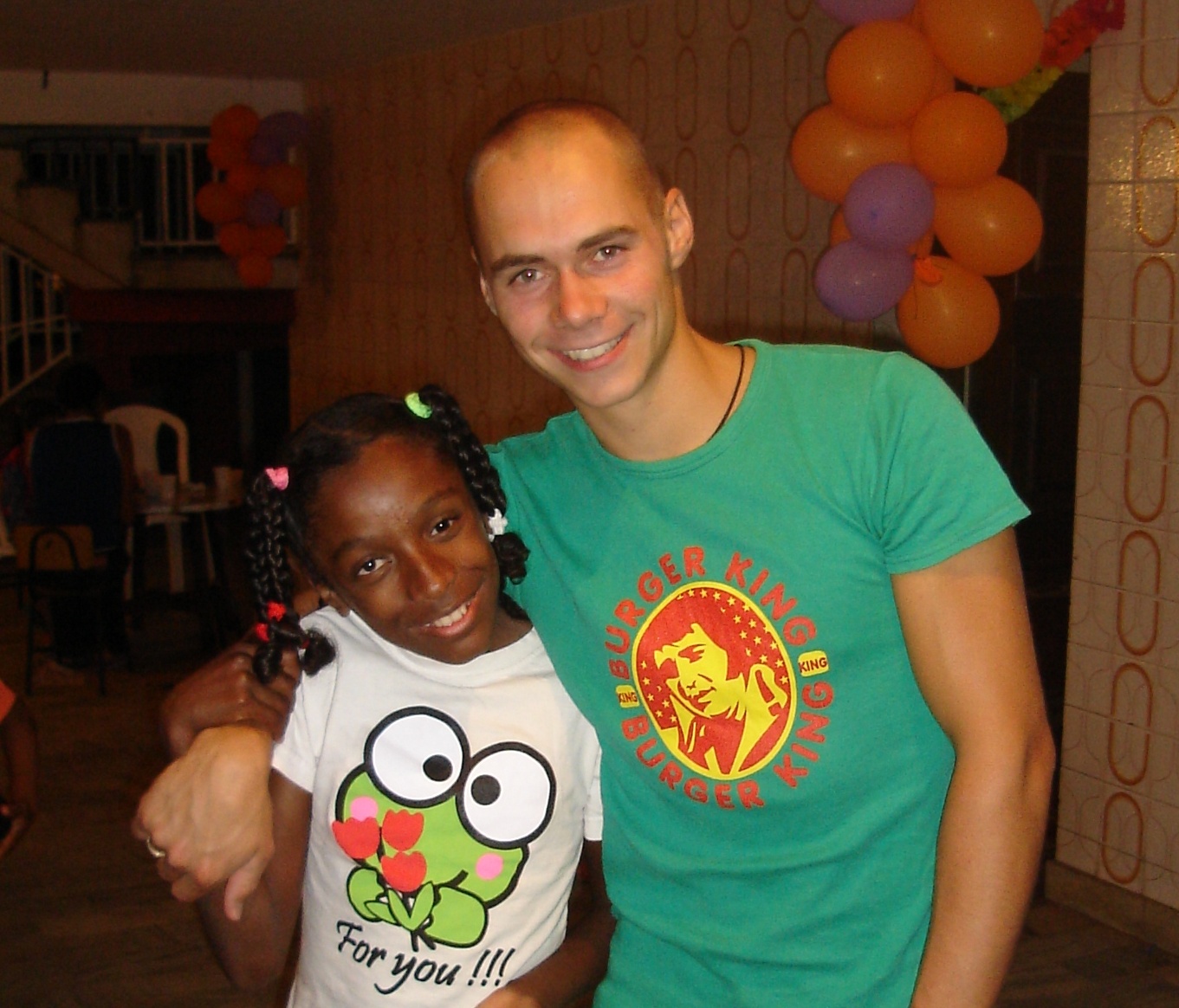 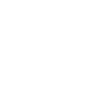 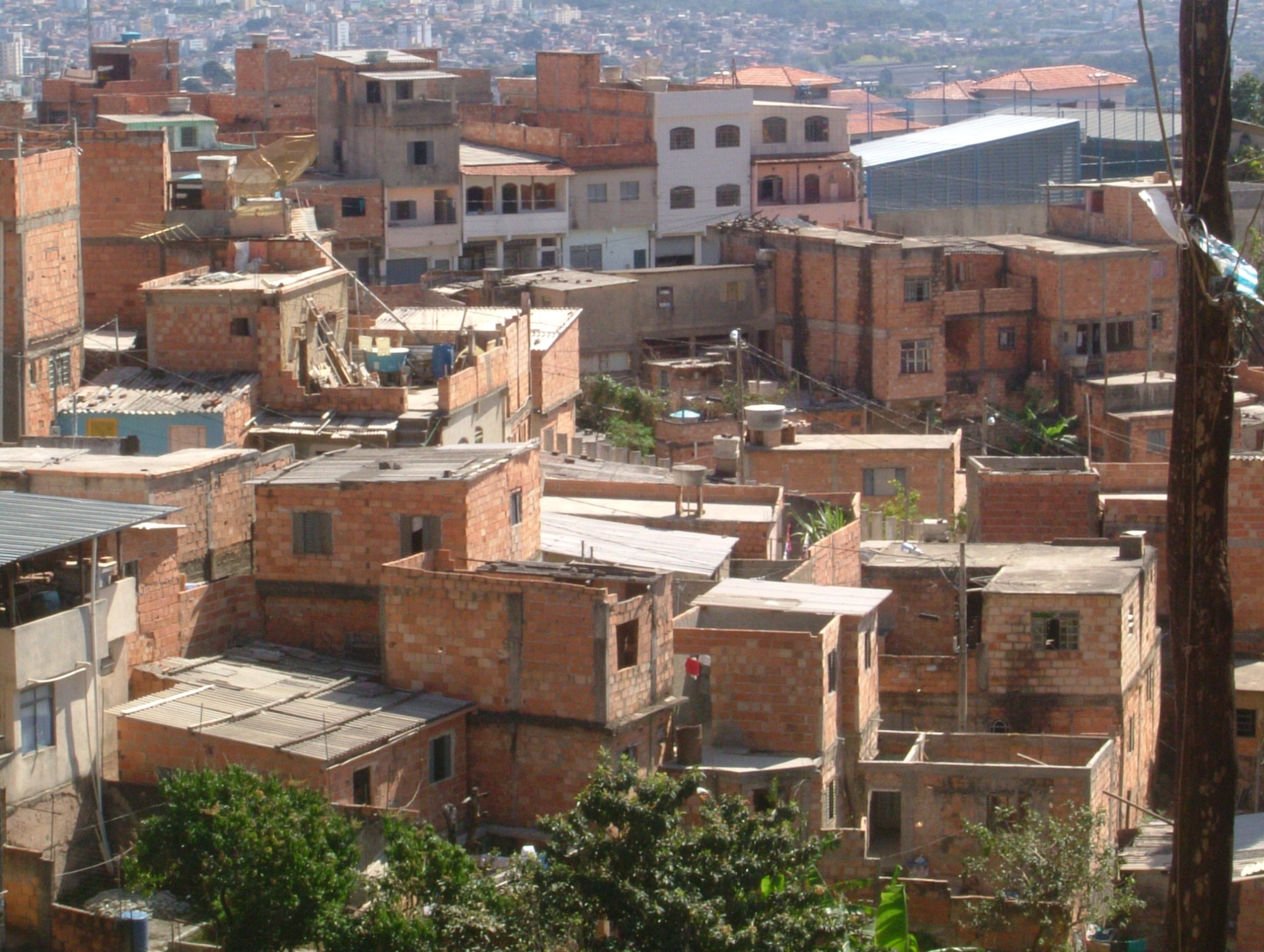 COMUNIDADES
CARENTES
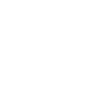 LUZEIRO
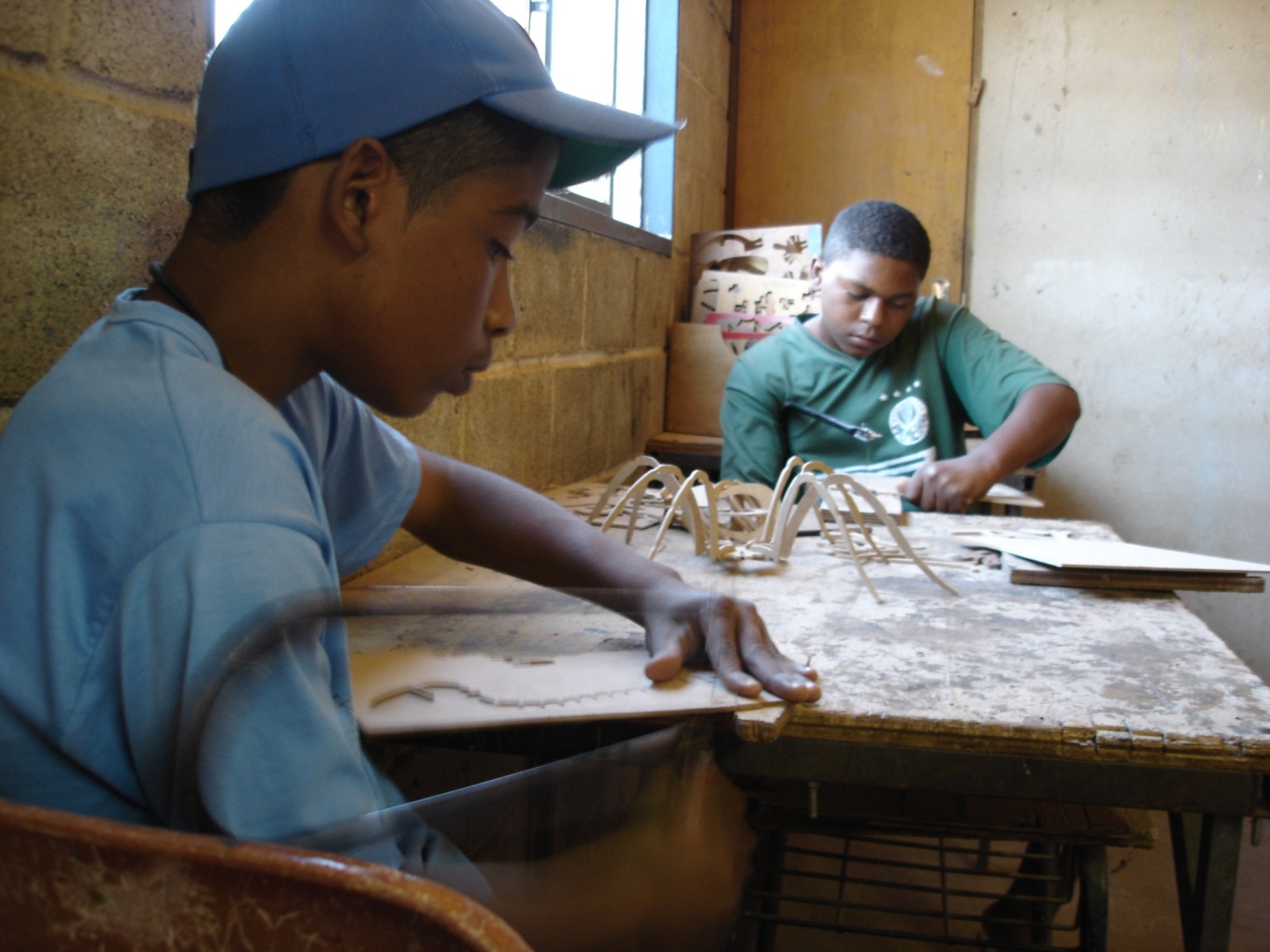 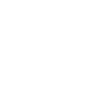 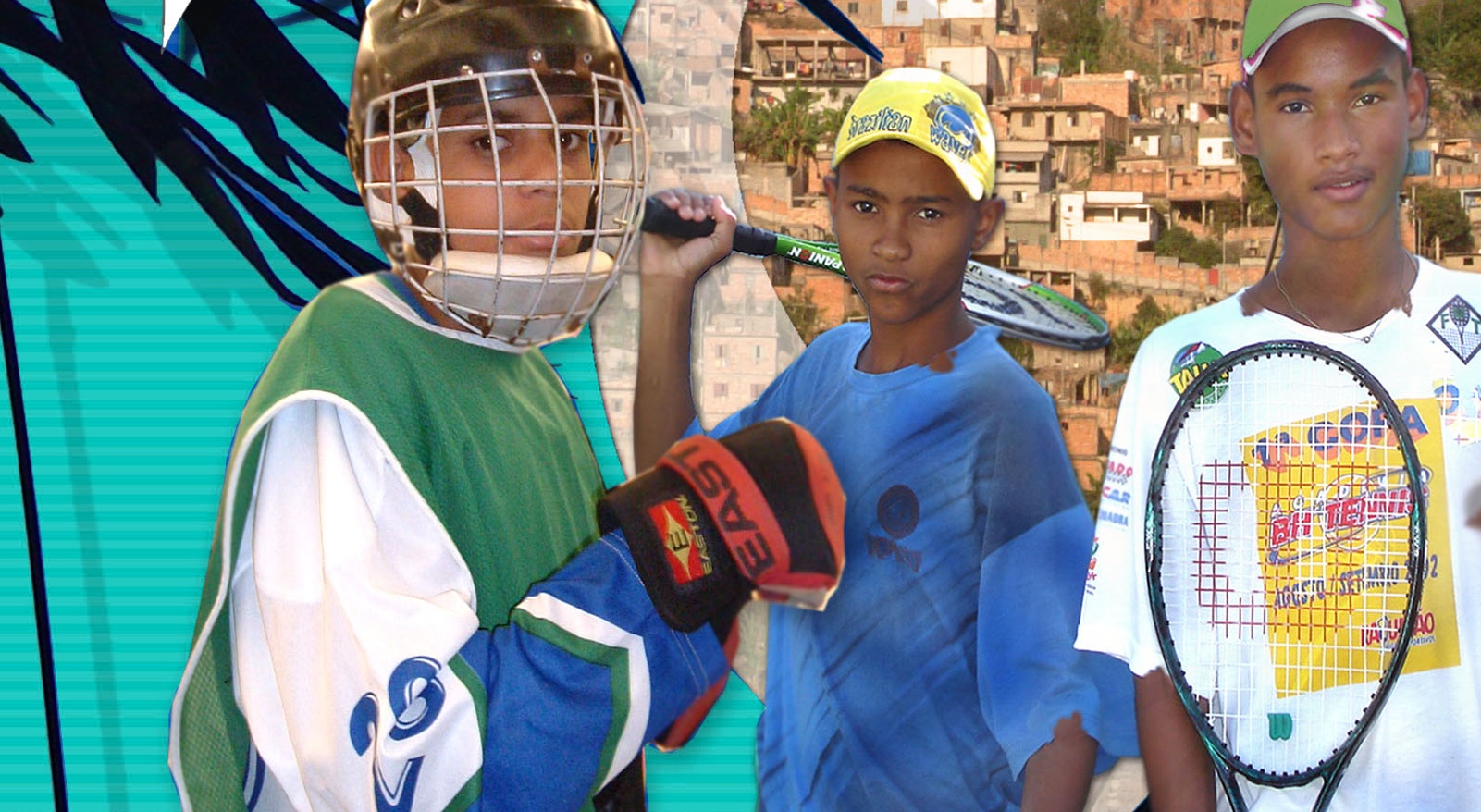 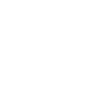 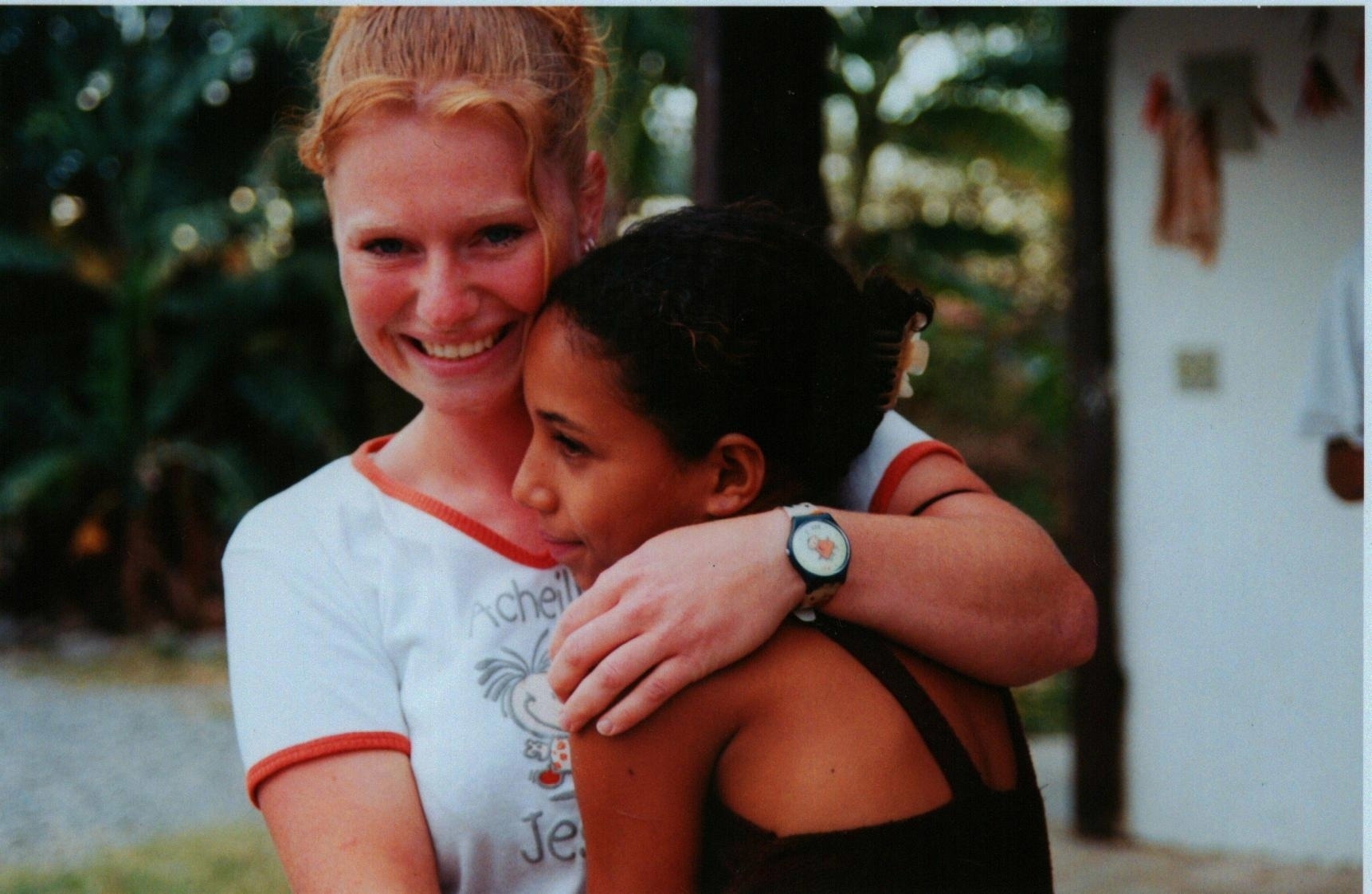 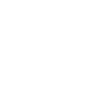 SEMEAR
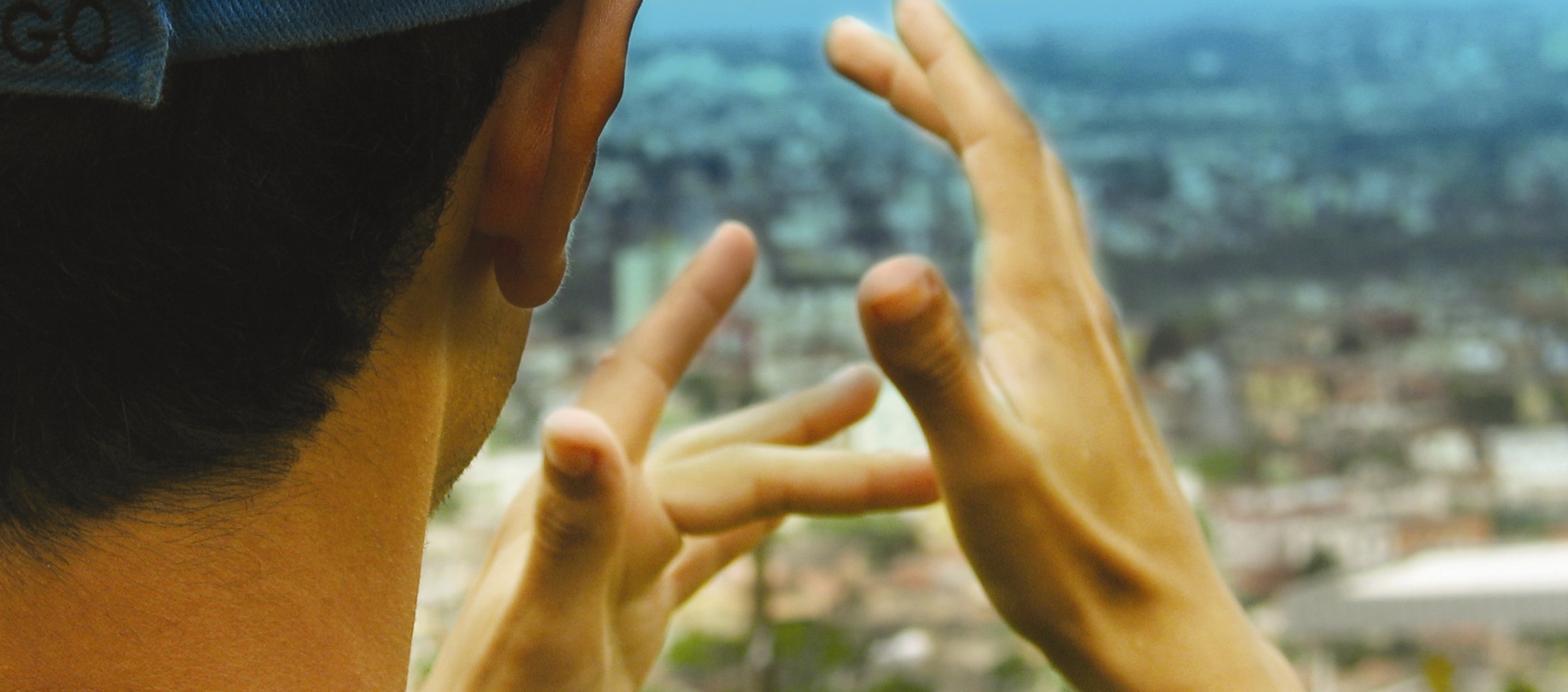 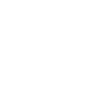 ROCHA
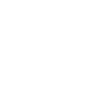 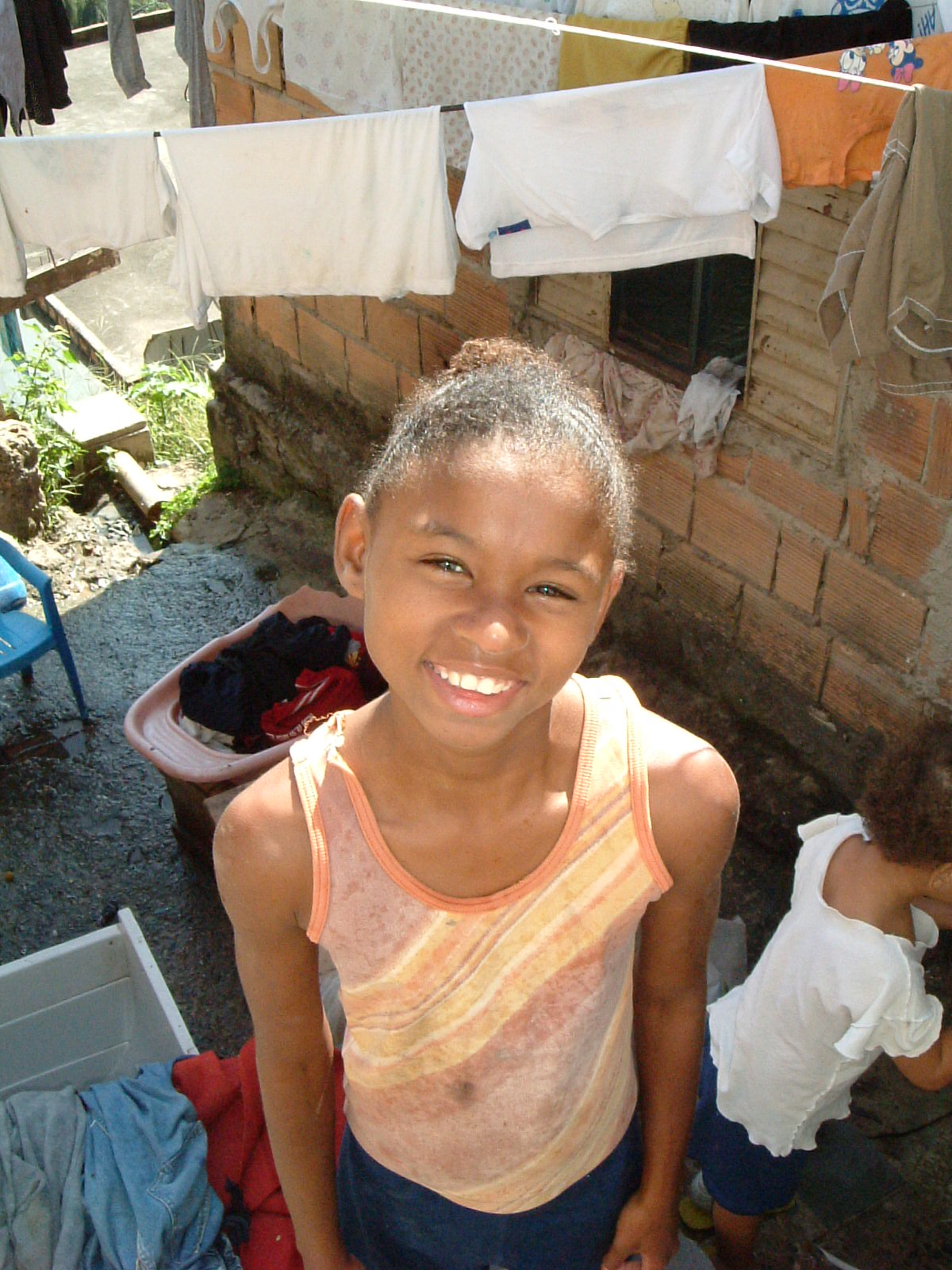 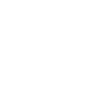 SEMINÁRIOS E CURSOS, sobre crianças em Risco
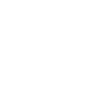 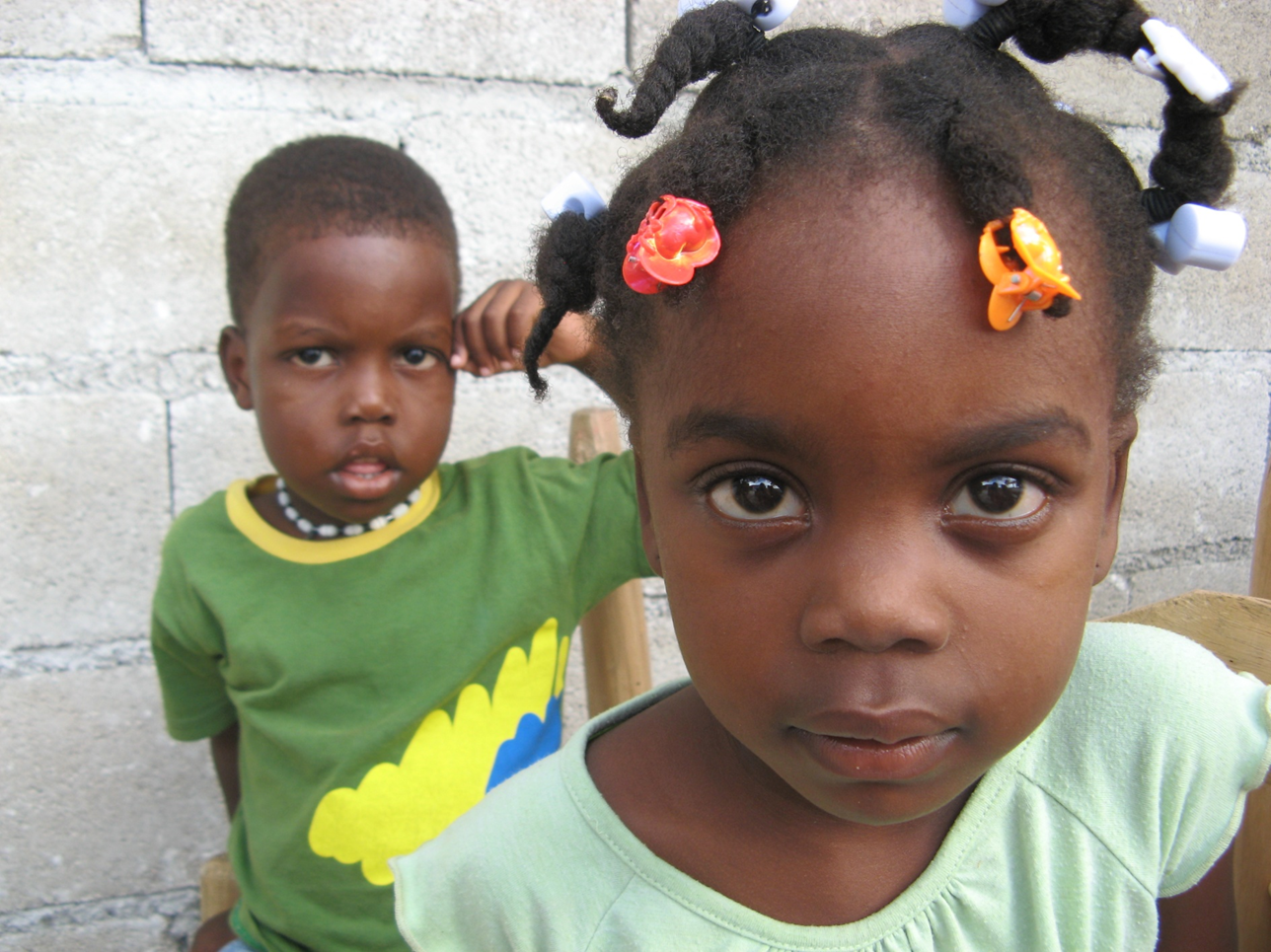 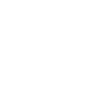 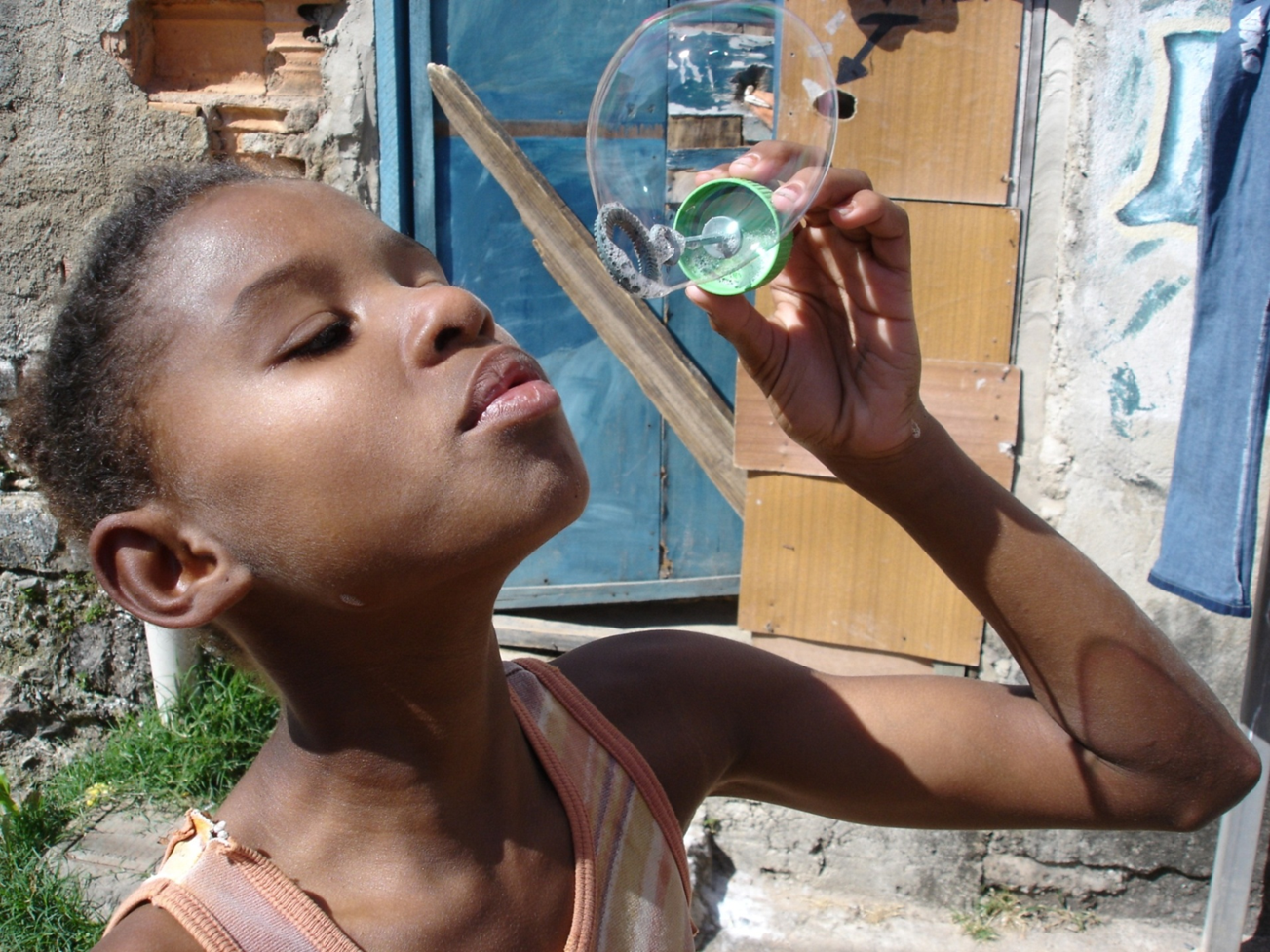 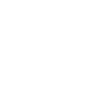 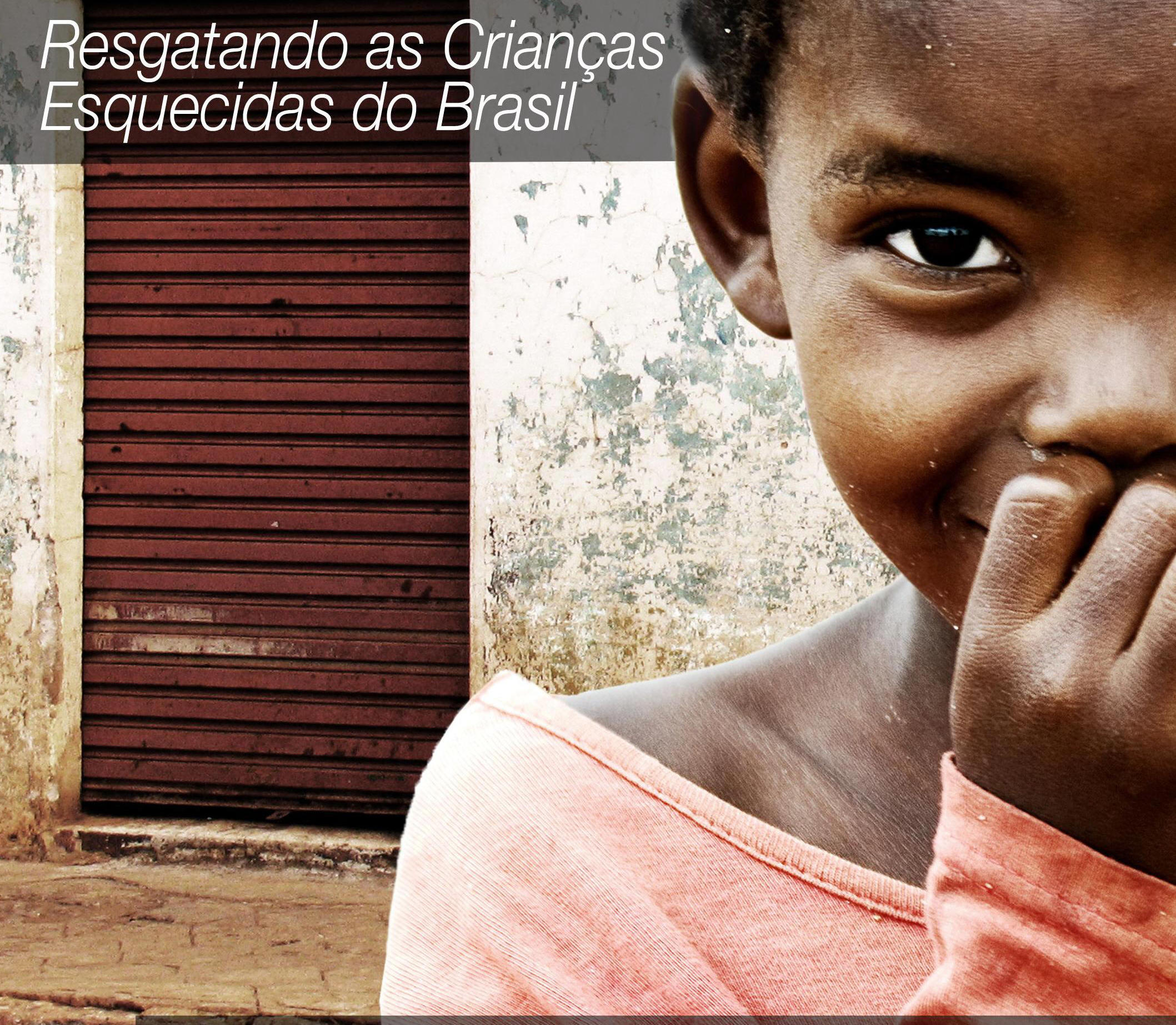 Crianças em risco:

Crianças que estão em risco de não alcançar o alvo de Deus para as suas vidas.
johan@jocum.org.br
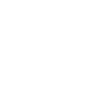 Crianças em risco vem de uma família em risco e de uma comunidade em risco
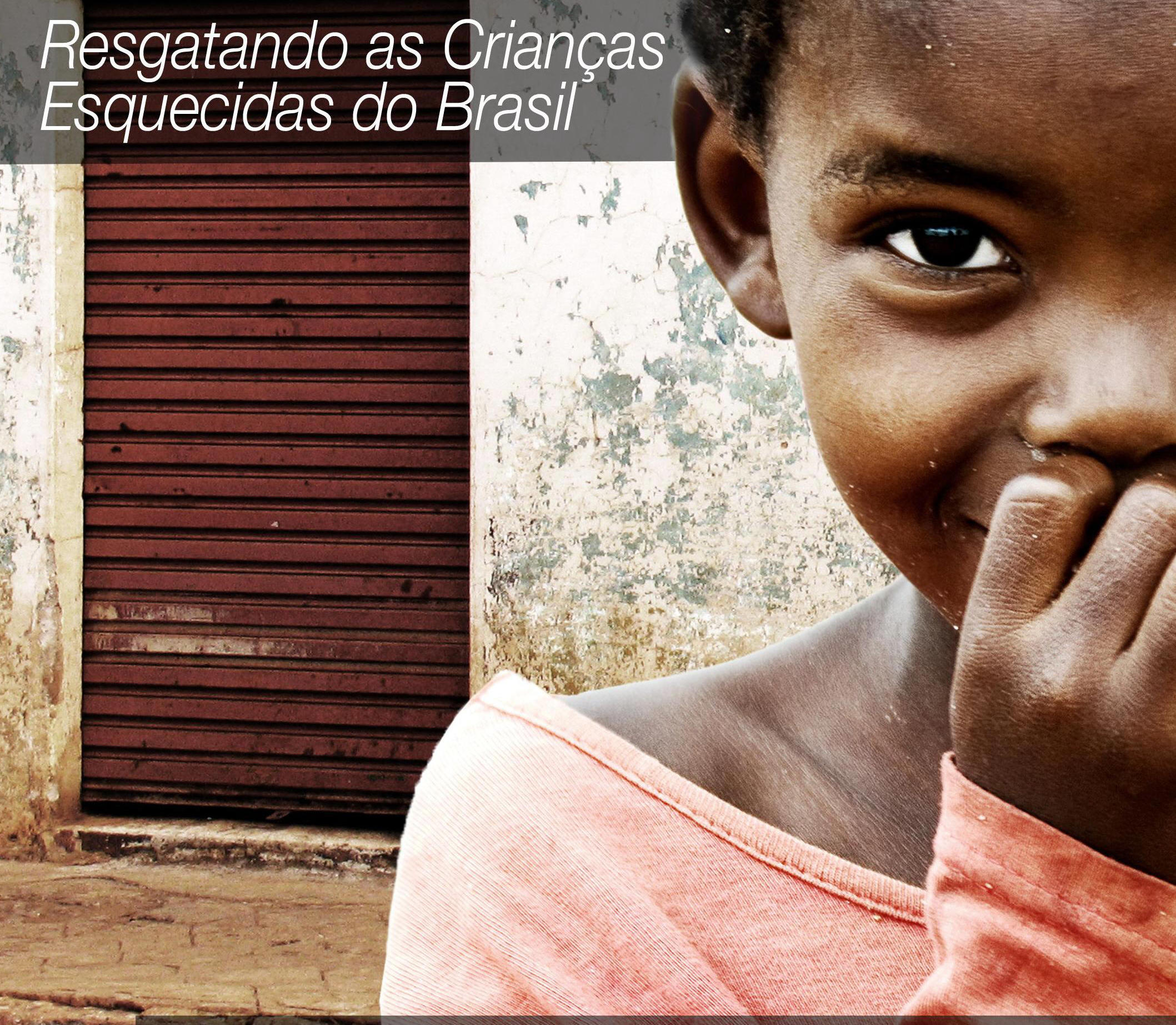 johan@jocum.org.br
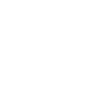 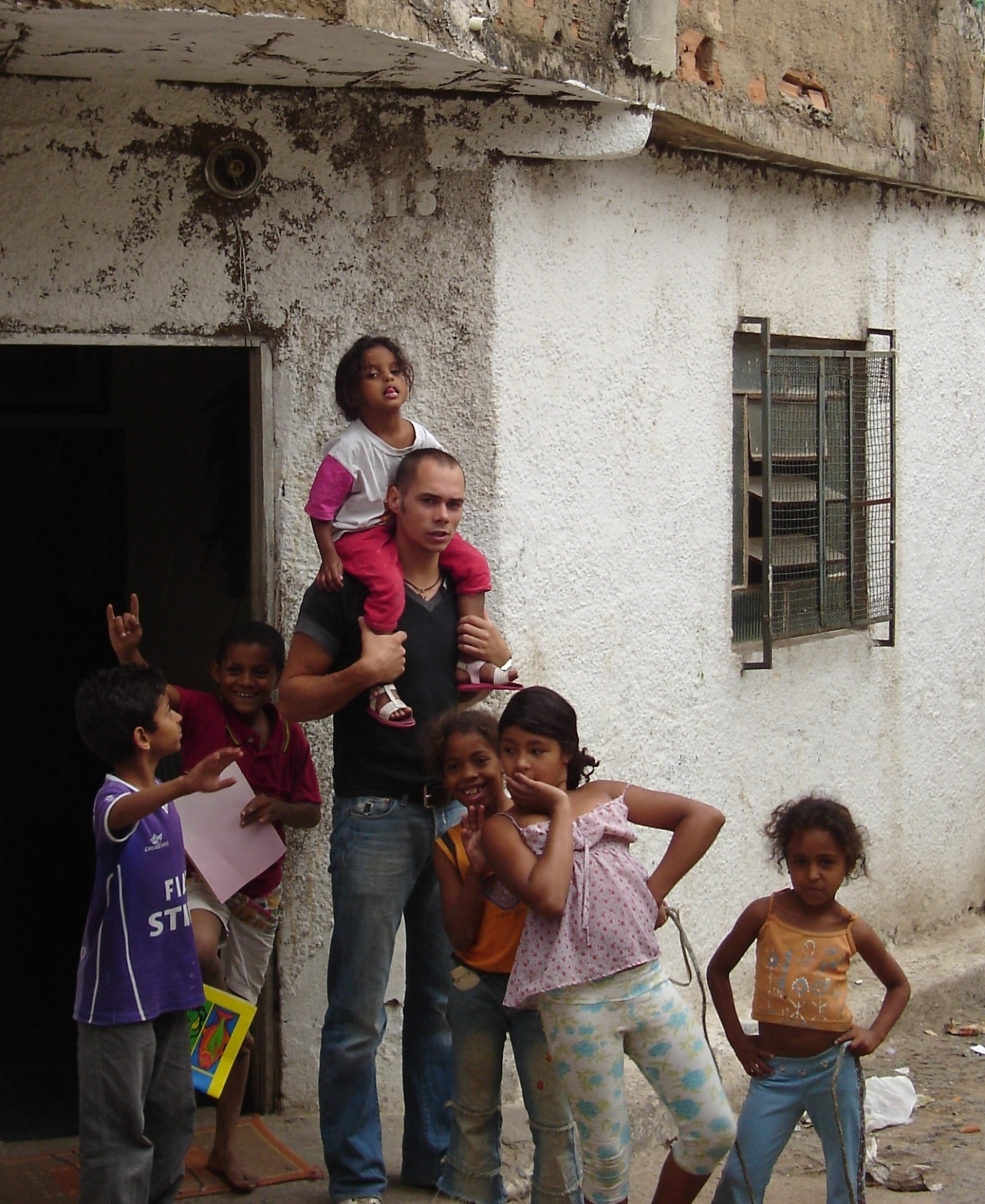 Desenvolvimento
Comunitário
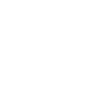 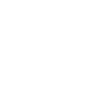 Ao entrar numa comunidade carente é preciso:
1. Conhecer a comunidade e as pessoas
2. Pesquisar as duas seguintes questões: 
A. As necessidades sentidas da comunidade;
B. Os recursos, habilidades, dons que as pessoas da comunidade têm para oferecer.
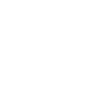 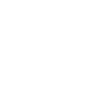 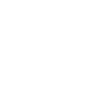 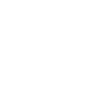 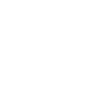 Doações do comércio local
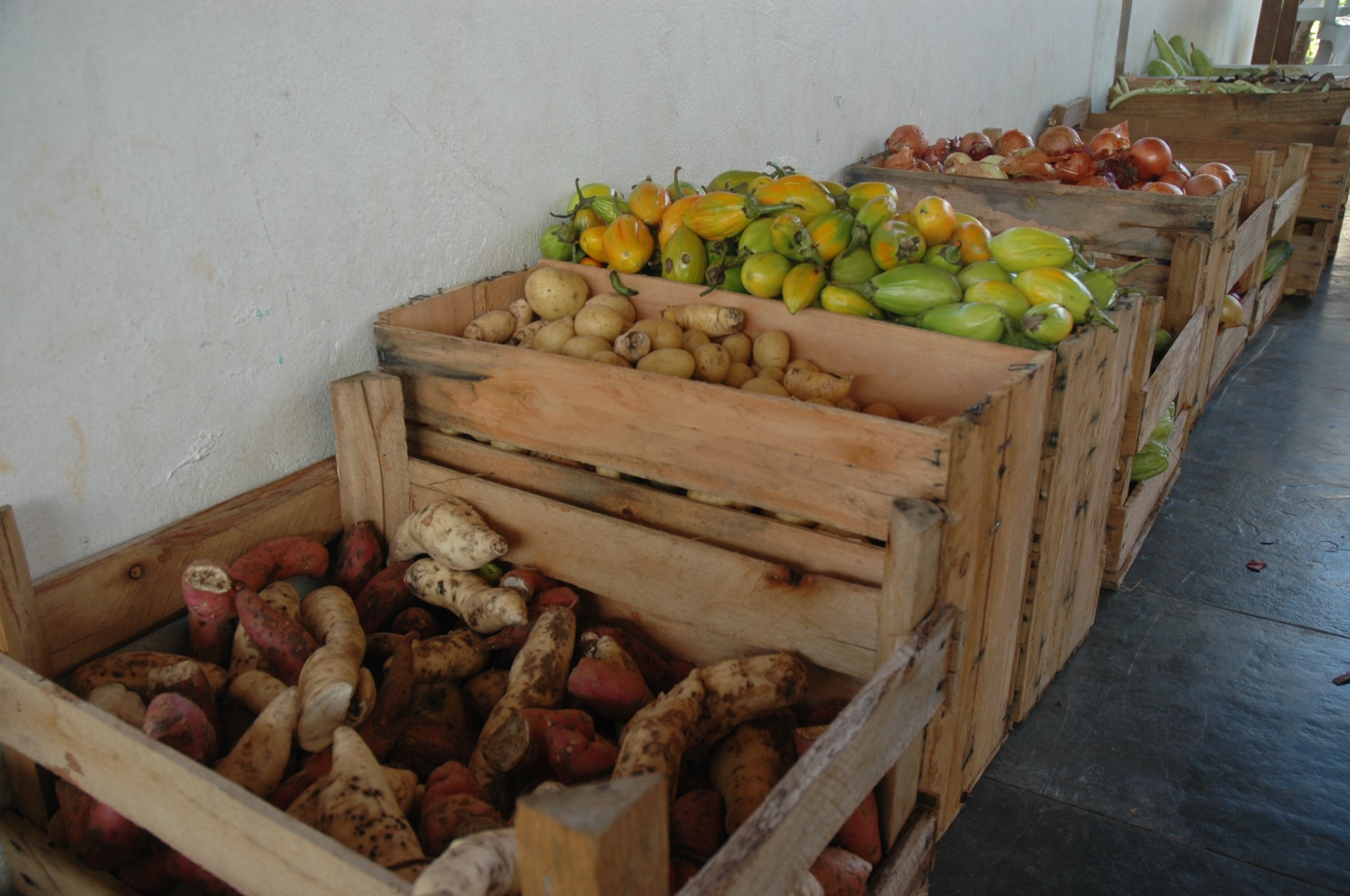 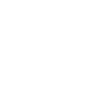 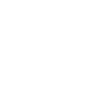 Voluntários das igrejas
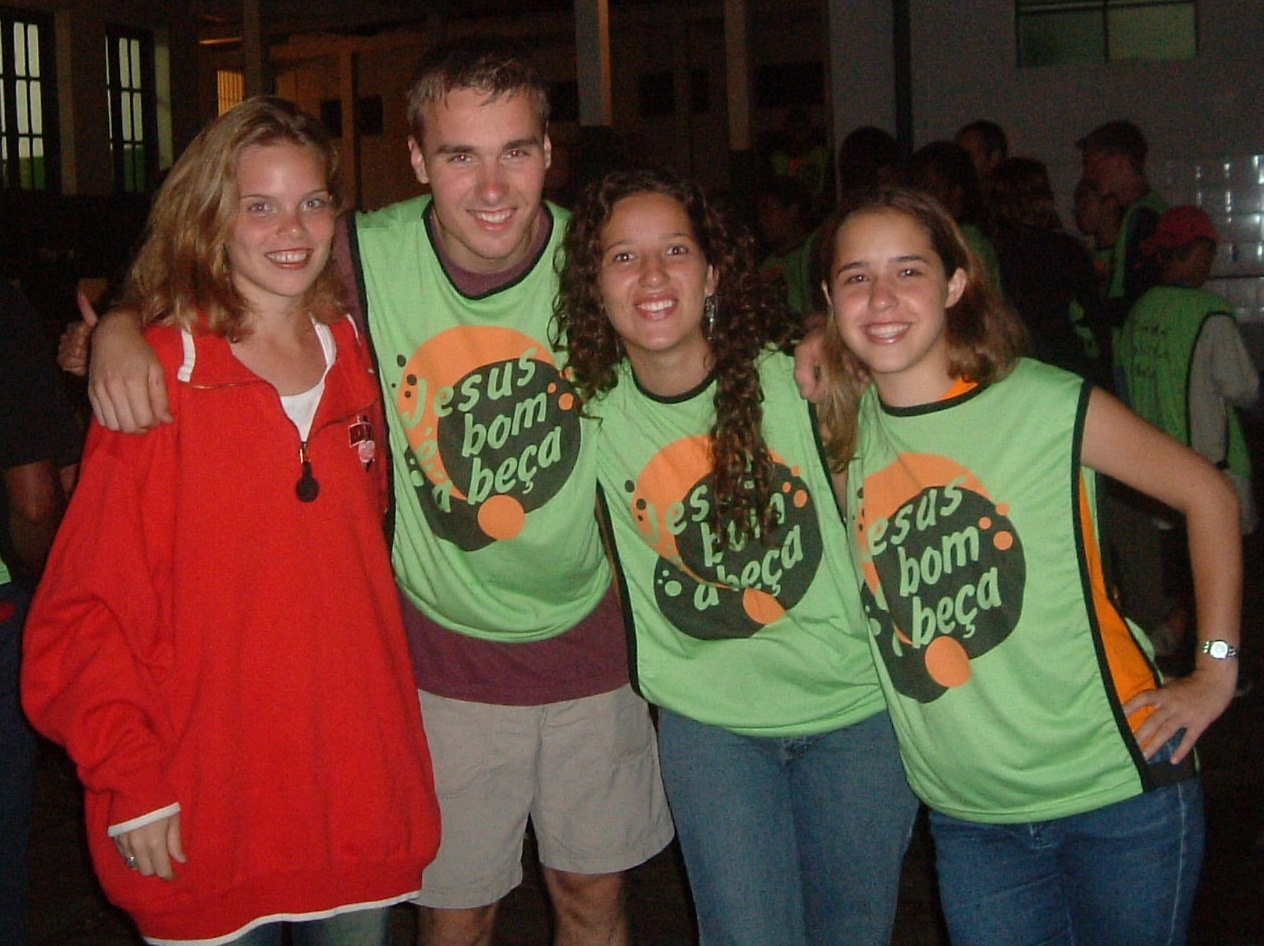 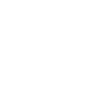 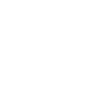 Alunos universitários ensinam esporte
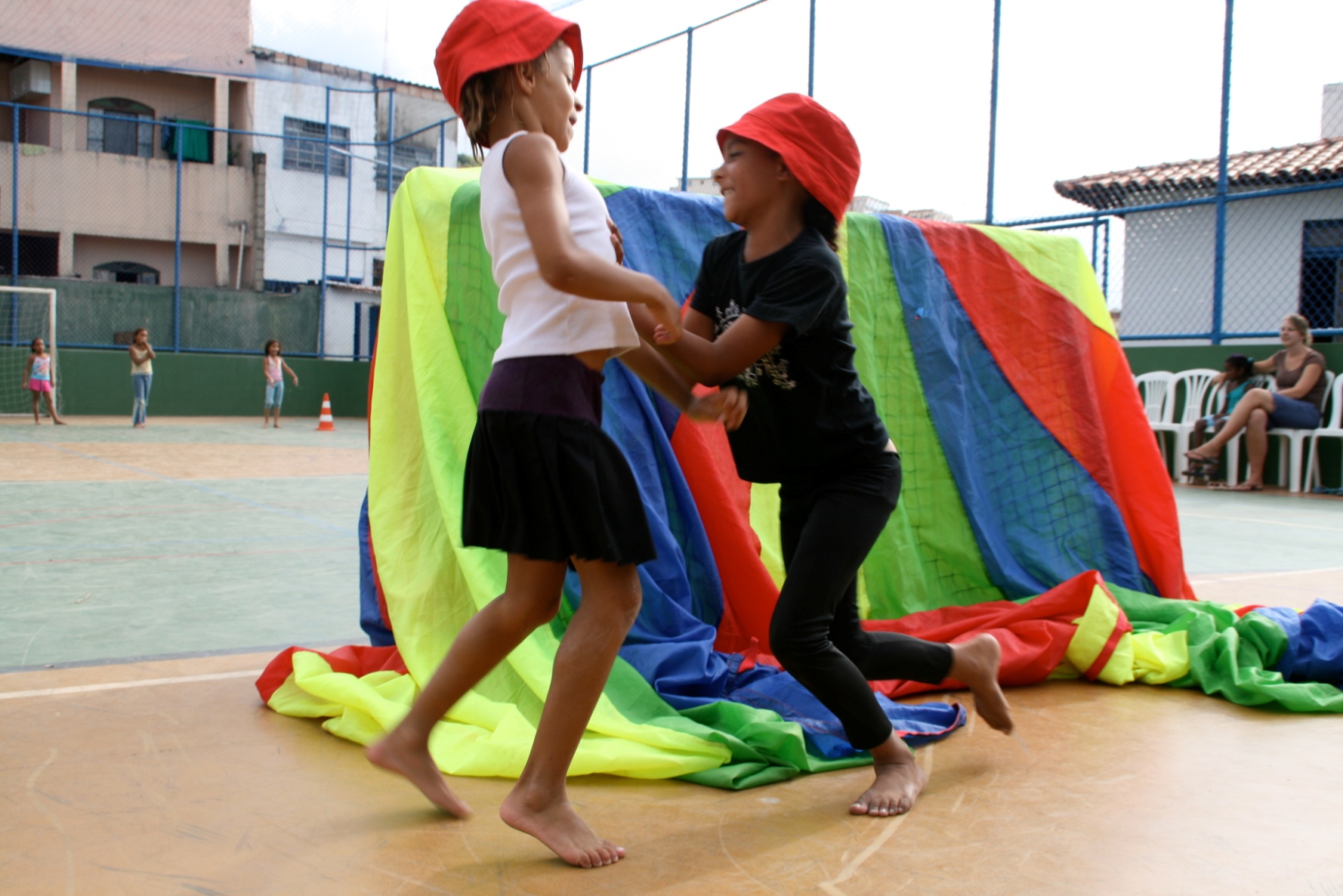 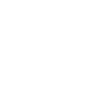 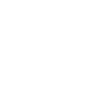 Igreja constrói quadra esportiva
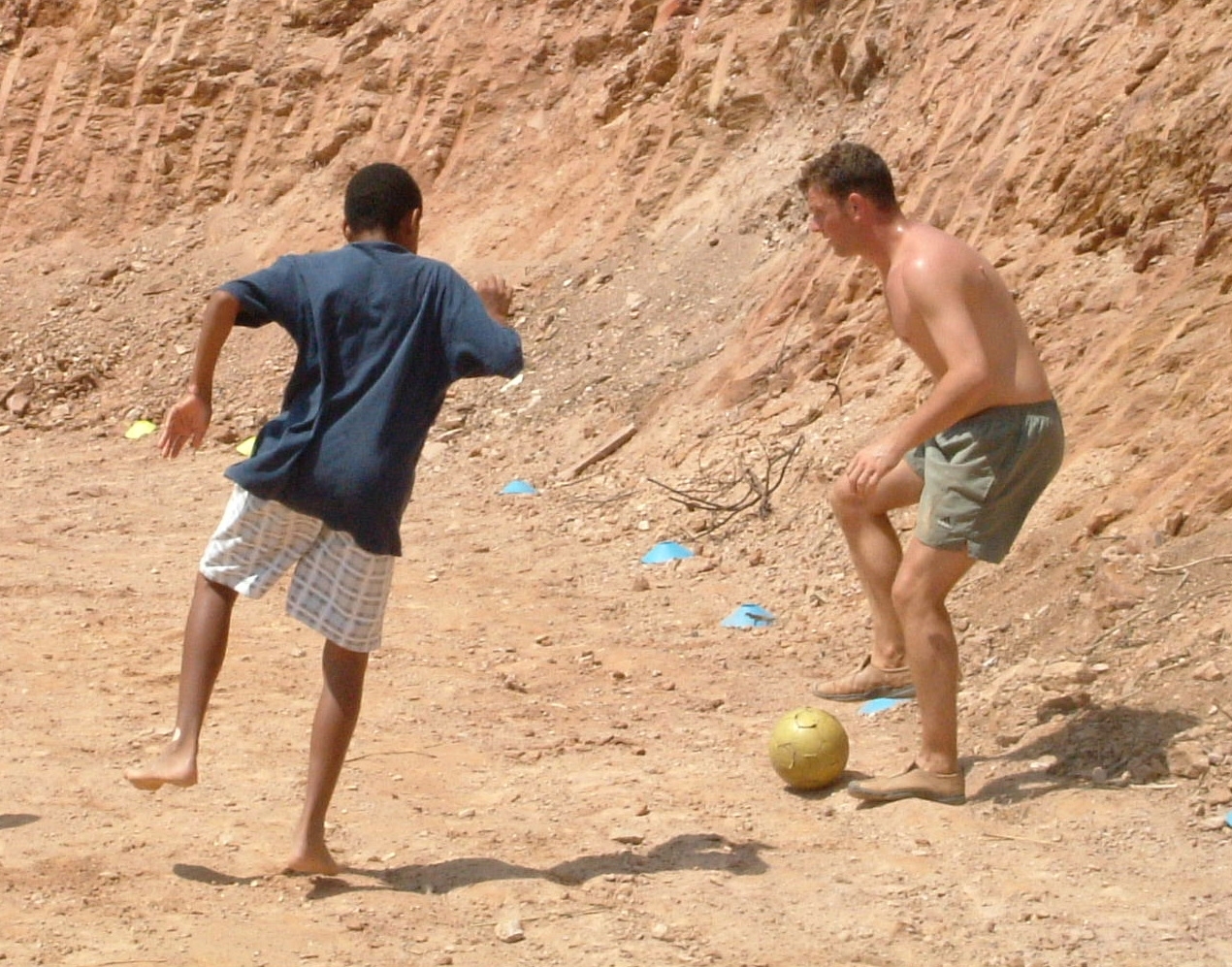 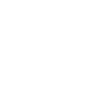 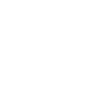 Habilidade vira  microempresa
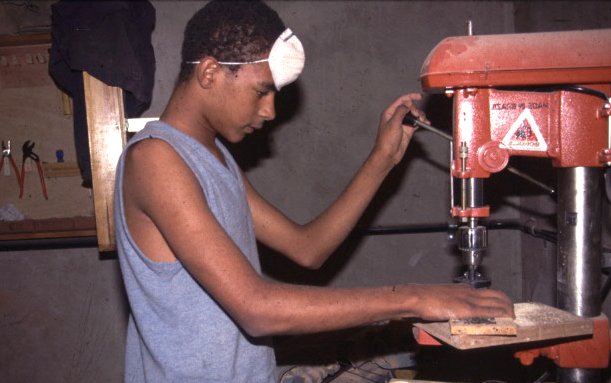 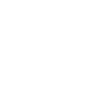 Aplicação no final da aula
Dividir em grupos de três e responder as seguintes perguntas:
1. Qual seria o local ou comunidade - aqui ou na sua cidade - que mais precisa de ajuda?
2. Quais são as maiores necessidades que você identificaria?
3. Quais os pontos fortes, recursos que existem lá dentro?
4. O que pode ser feito para transformar esta comunidade?
5. Quais os recursos necessários para conseguir essa transformação?
6. Quem são os parceiros com quem precisaria trabalhar para promover esta transformação?
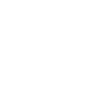 Escola Crianças em RiscoPrecisamos entender o que Deus quer que façamos em um mundo onde as crianças estão sofrendo
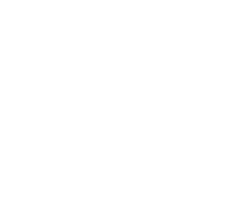 Venha e faça a Escola Crianças em Risco!

Aprenda com professores com experiência em trabalhar com crianças em situação de risco.
Desenvolva suas habilidades e seu ministério em favor das crianças em situação de risco.
Torne-se parte de nossa família internacional da JOCUM e faça amigos por toda a vida.
Escola crianças em risco.
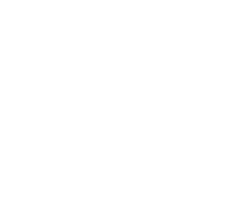 Uma aventura 
com Deus te aguarda!
Escola CER
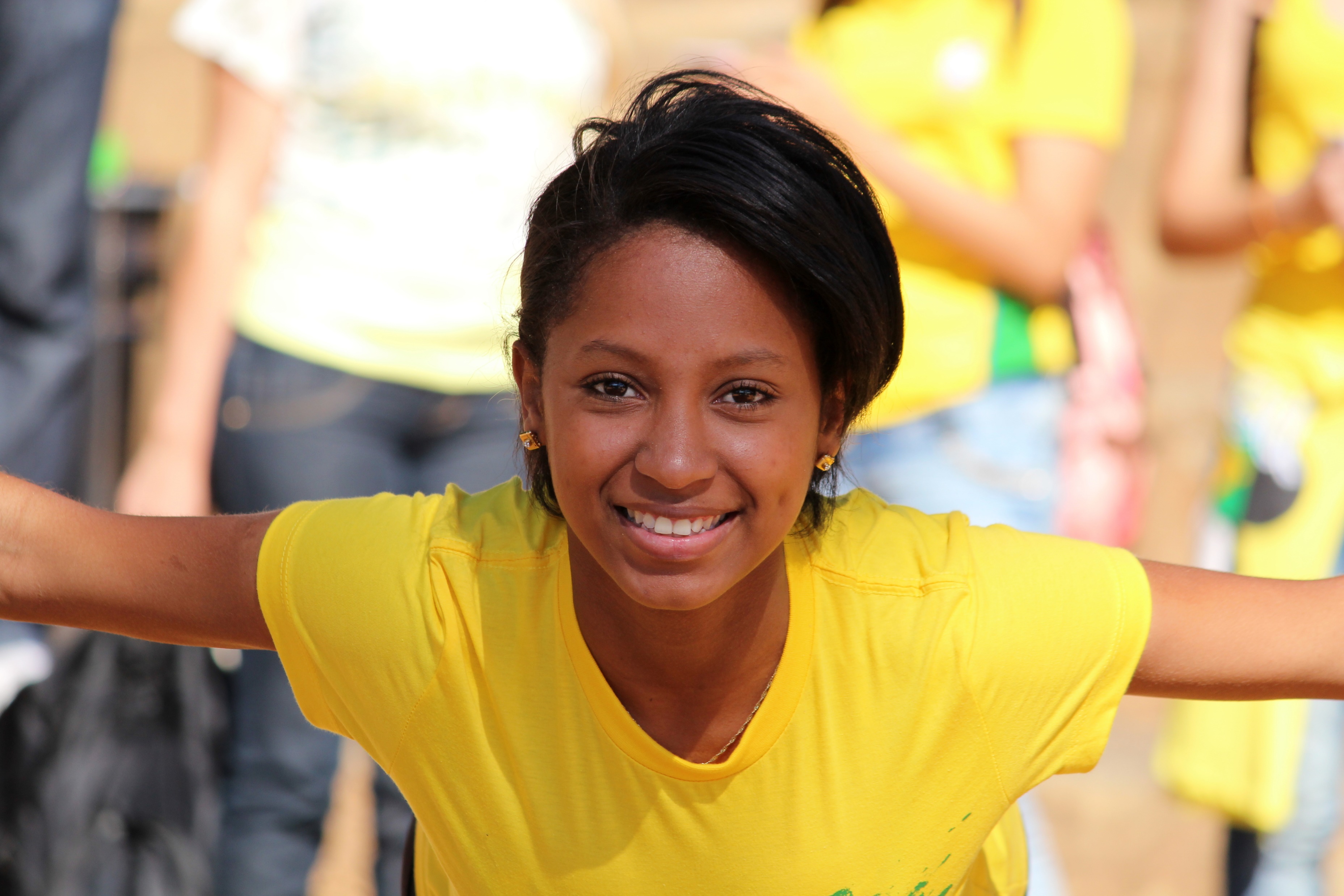 Brasil:   
Belo Horizonte                 Recife                                 Curitiba

Outro países:
África do Sul
Austrália
Holanda
Filipinas (Novo)
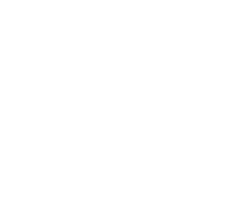 O que os alunos falaram:
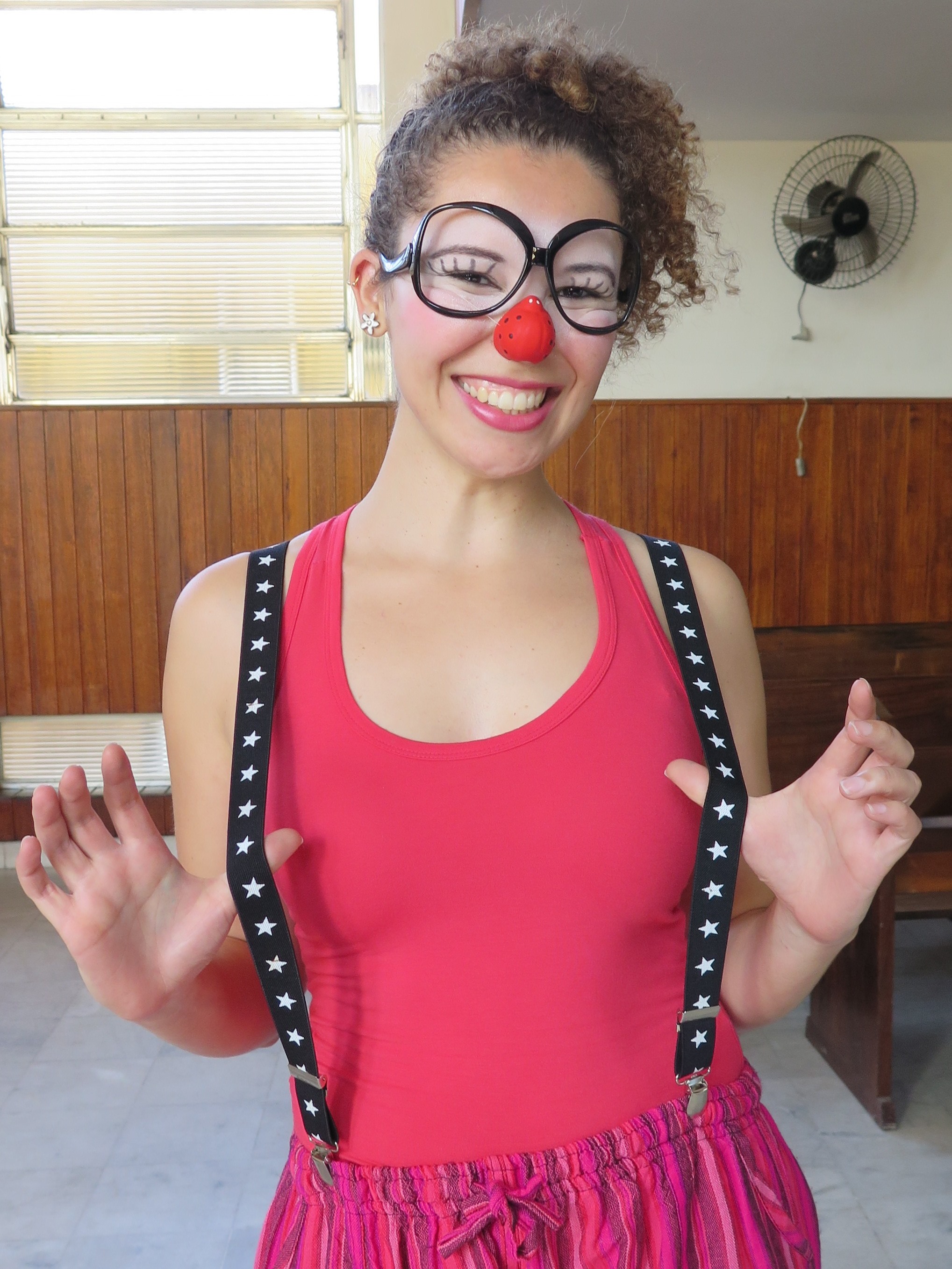 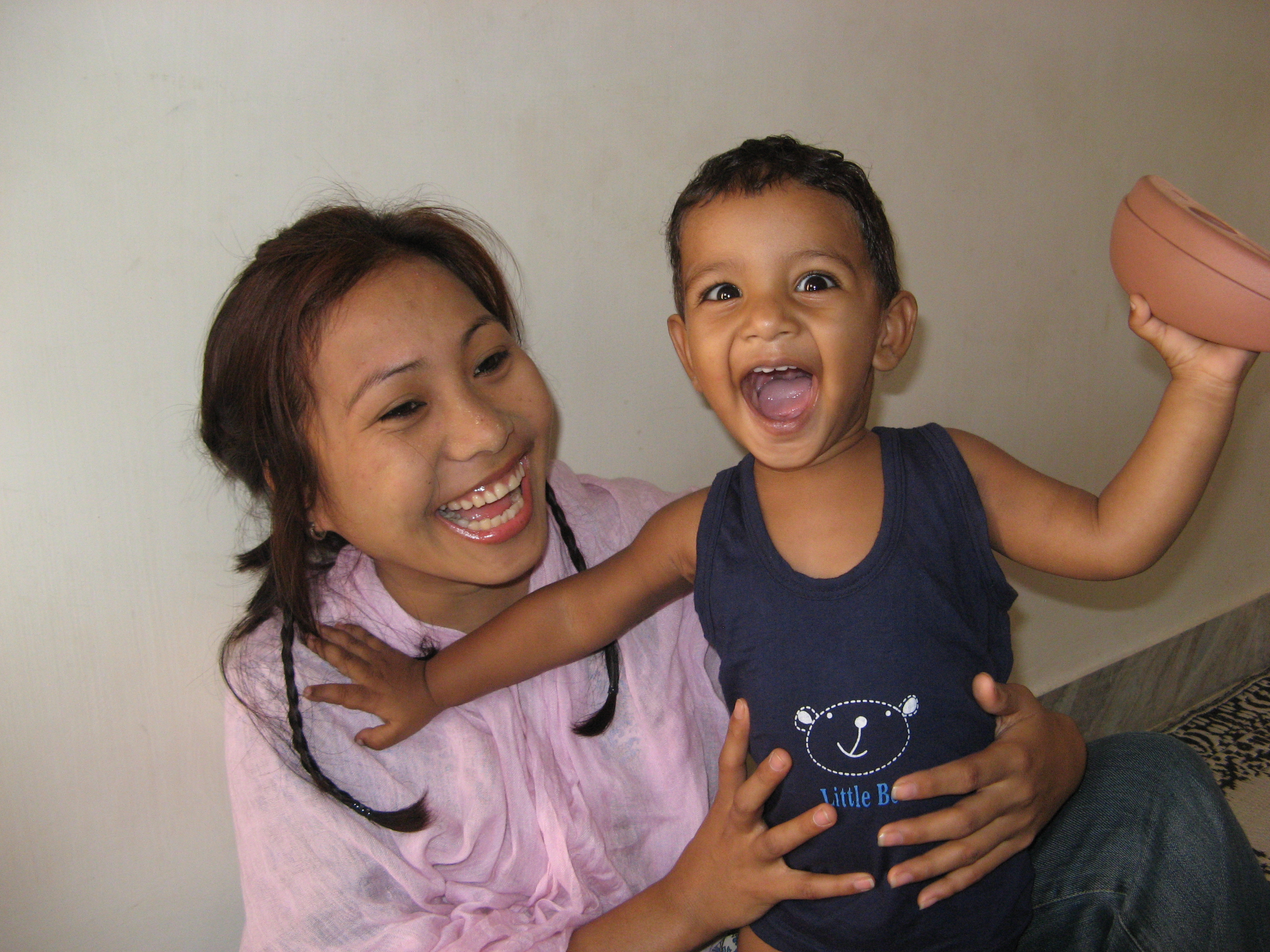 “A Escola Crianças em Risco me capacitou a analisar de forma mais holística os problemas das crianças mais vulneráveis”
“Essa escola mudou minha visão de uma mentalidade de “salvar a criança” para “capacitar, apoiar e ajudar as famílias e comunidades.”
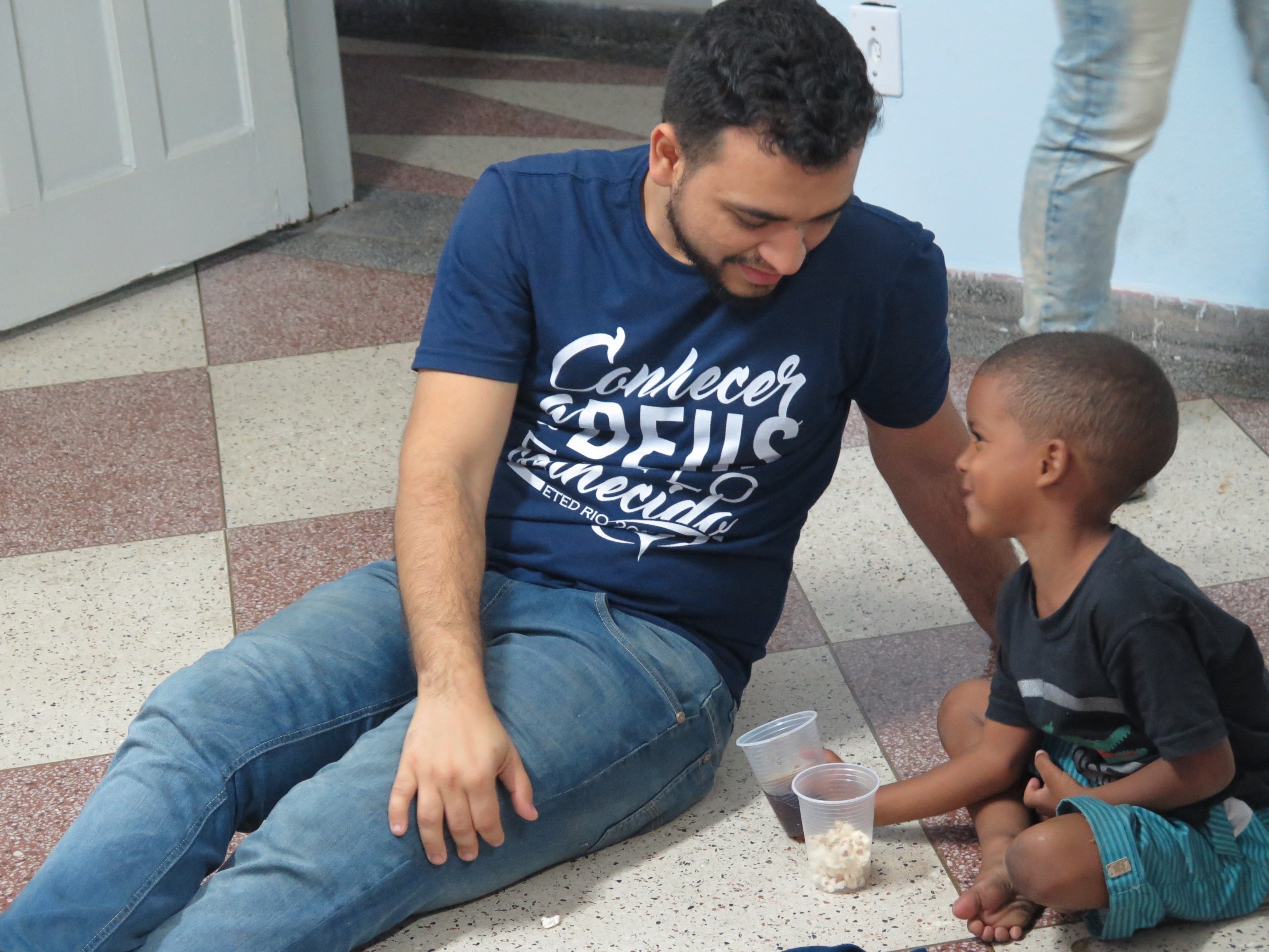 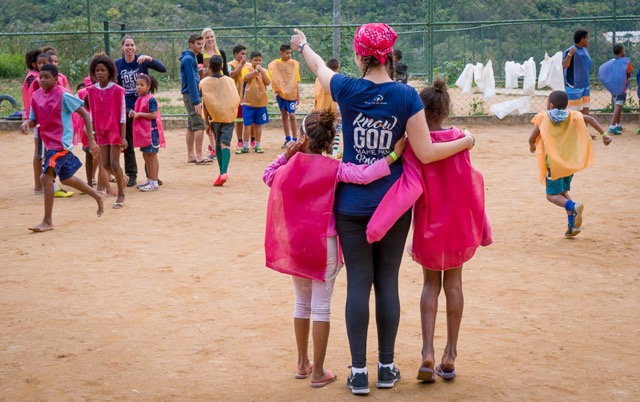 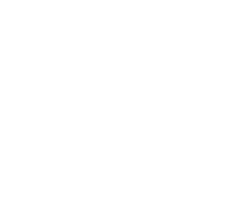 Johan & Jeannette Lukasse

www.childrenatriskschools.com
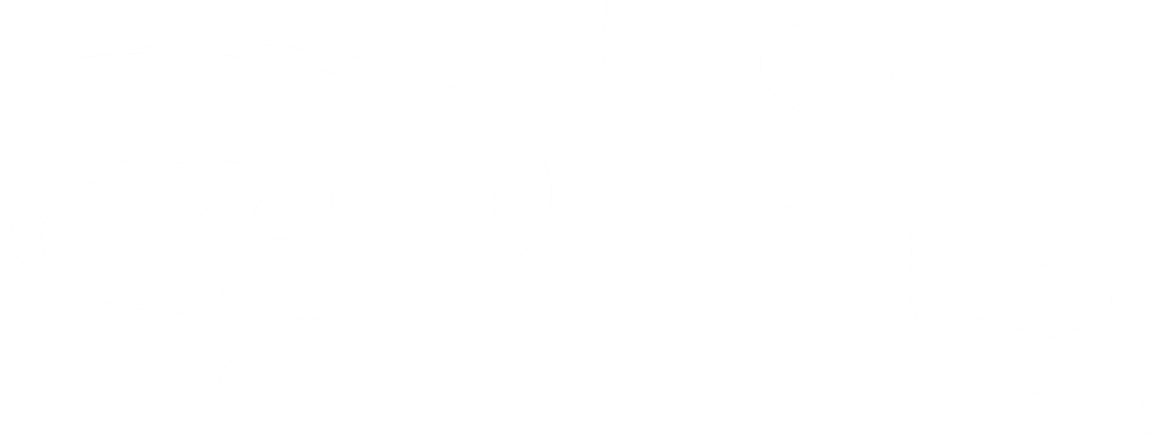 Email - Johan: johan@jocum.org.br
     Jeannette: jlukasse@gmail.com
Facebook - JohanJeannetteLukasse
Blog - www.jjlukasse.blogspot.com
Whatsapp +31681608799/+31643894783
BARRA DA TIJUCA, RIO DE JANEIRO
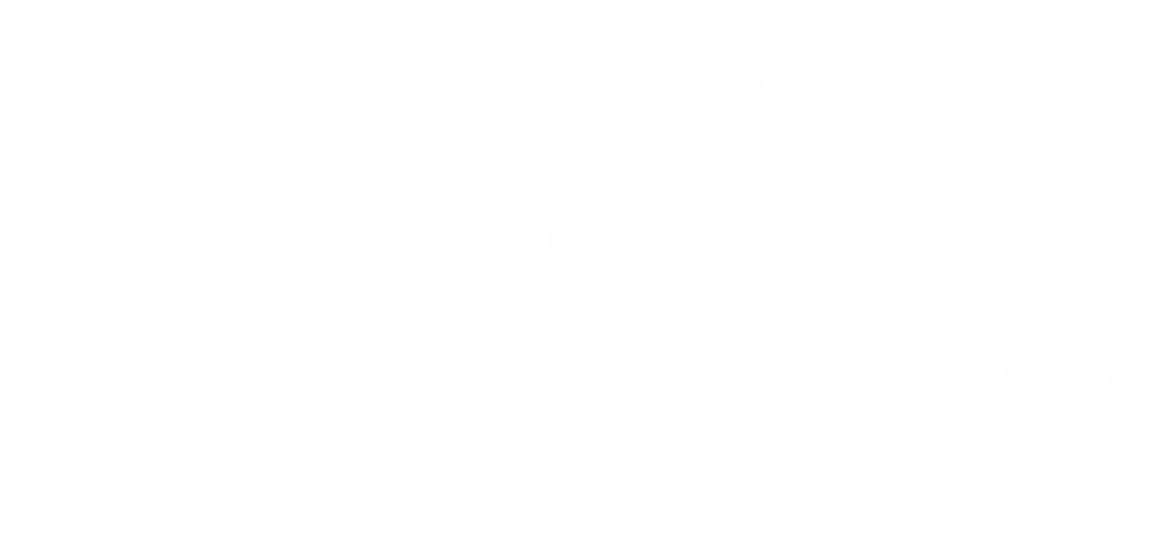 Children at risk. JOCUM
October 1 to 4, 2019